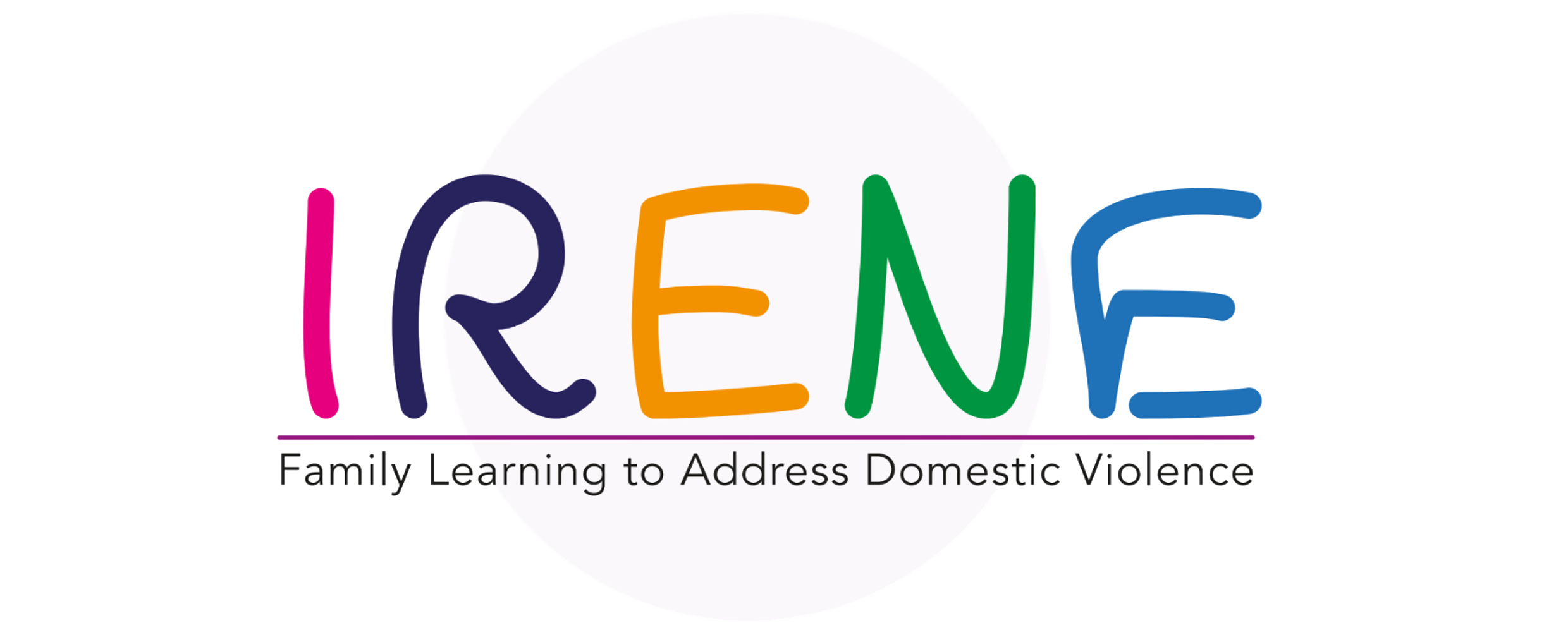 Uczymy się tworzyć własne paski komiksowe i audiobooki
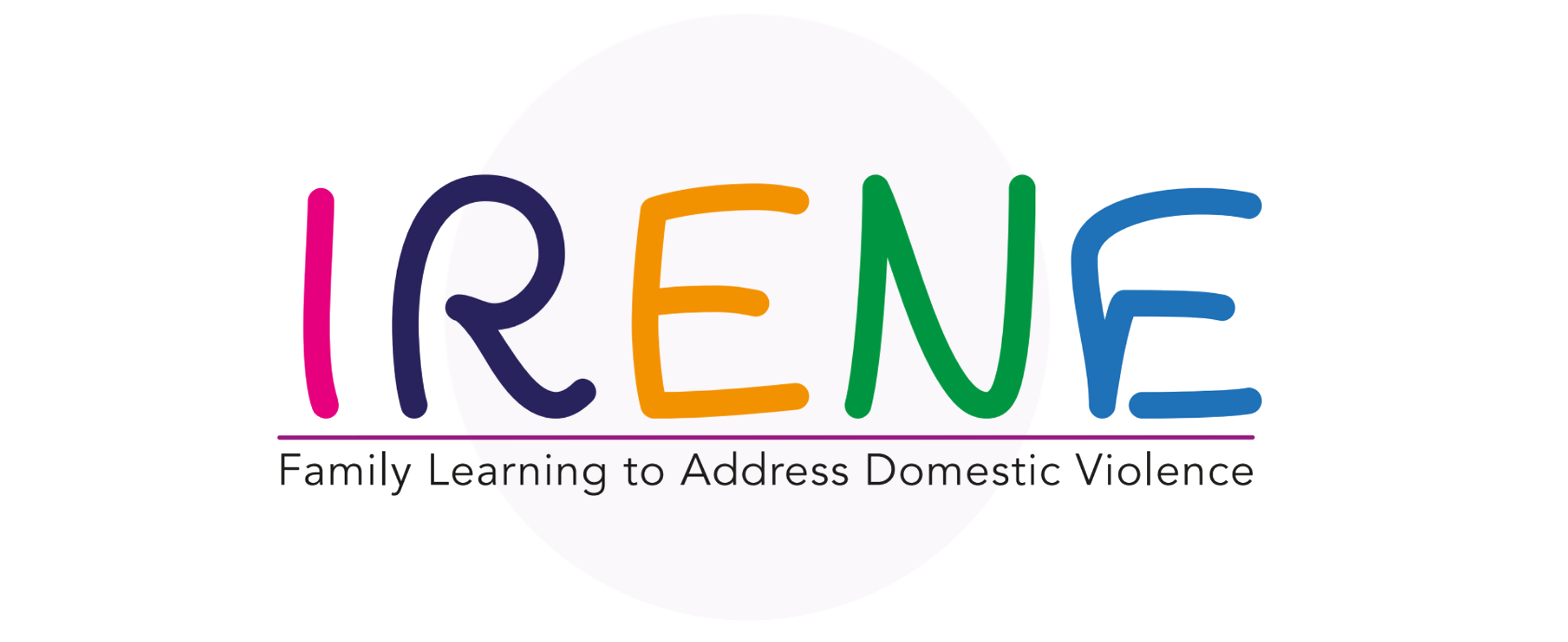 SPIS TREŚCI
PASKI KOMIKSOWE i AUDIOBOOKI
01
Wprowadzenie koncepcji i korzyści z interwencji
DOBRE PRAKTYKI
02
Jak wymyślać i tworzyć komiksy i audiobooki
03
WNIOSKI
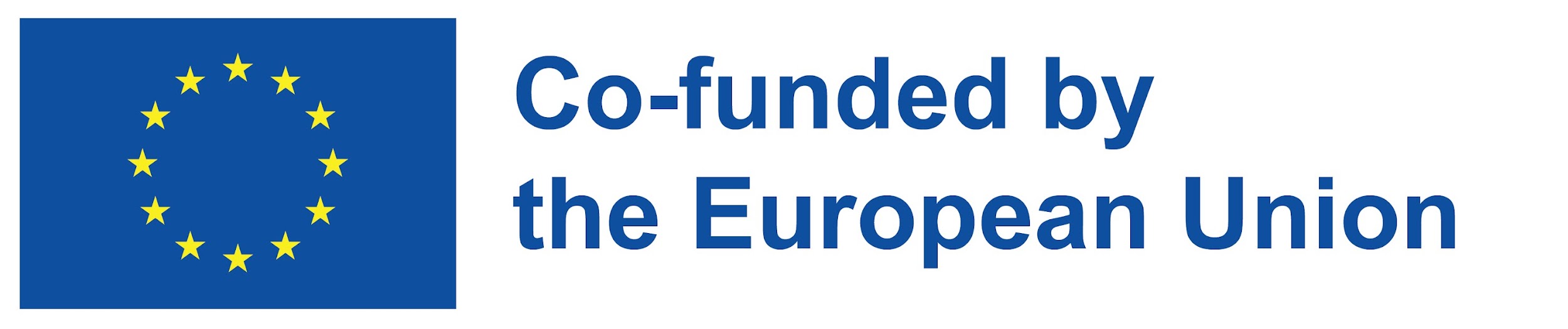 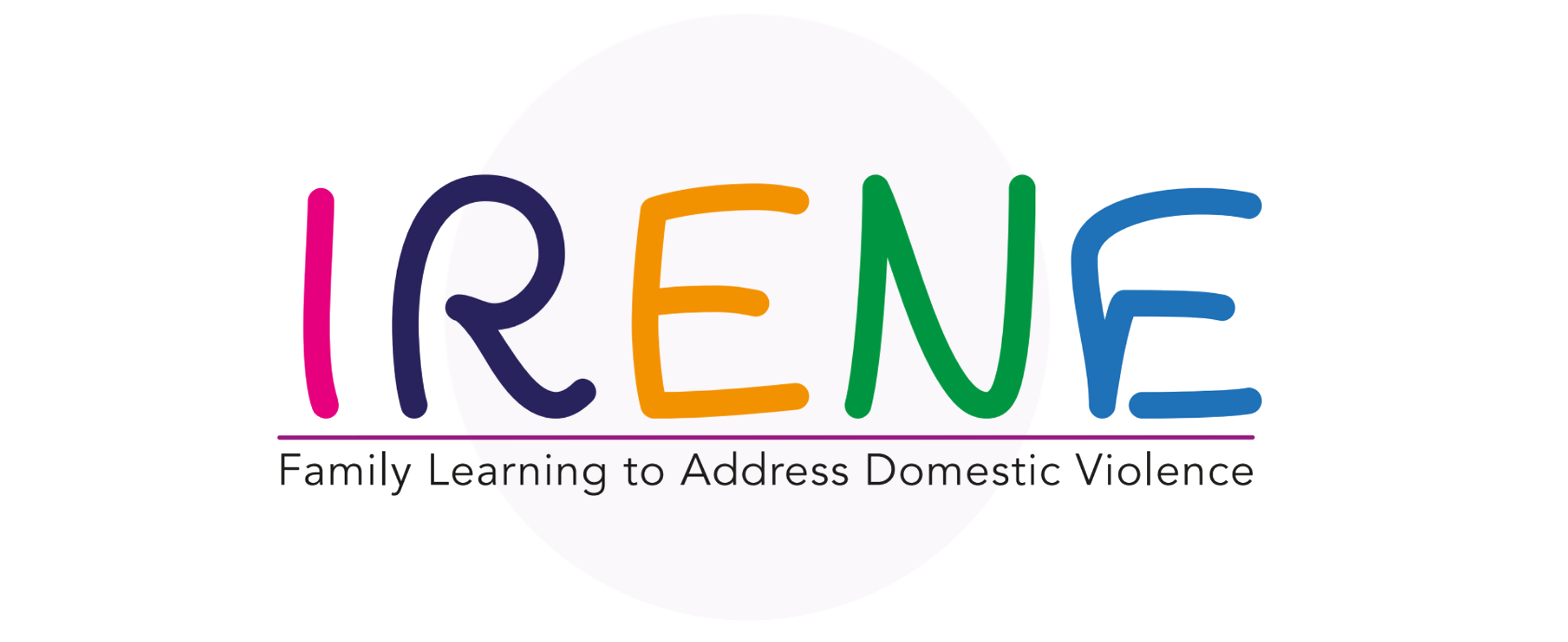 PASKI KOMIKSOWE I AUDIOBOOKI
01
W tej części dowiesz się
Czym są paski komiksowe i audiobooki
Korzyści z korzystania z tych zasobów przy interwencji
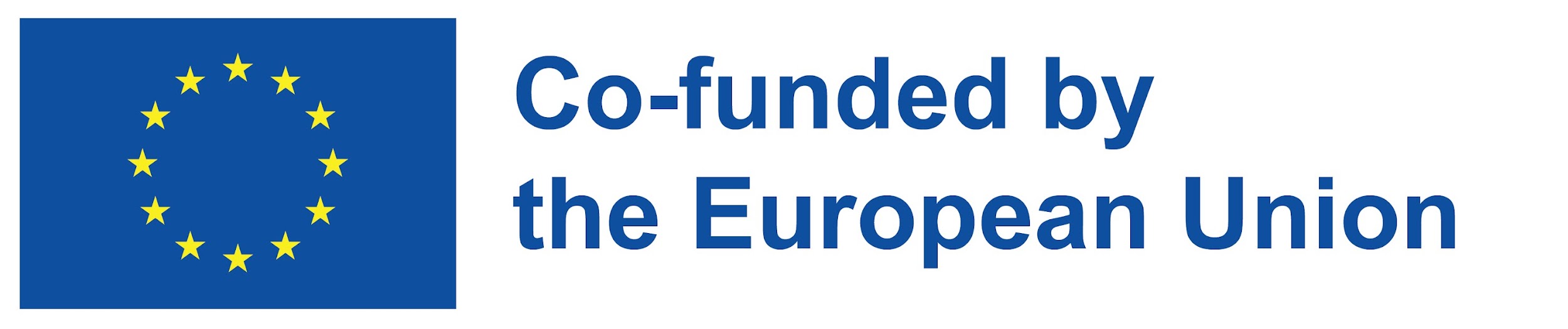 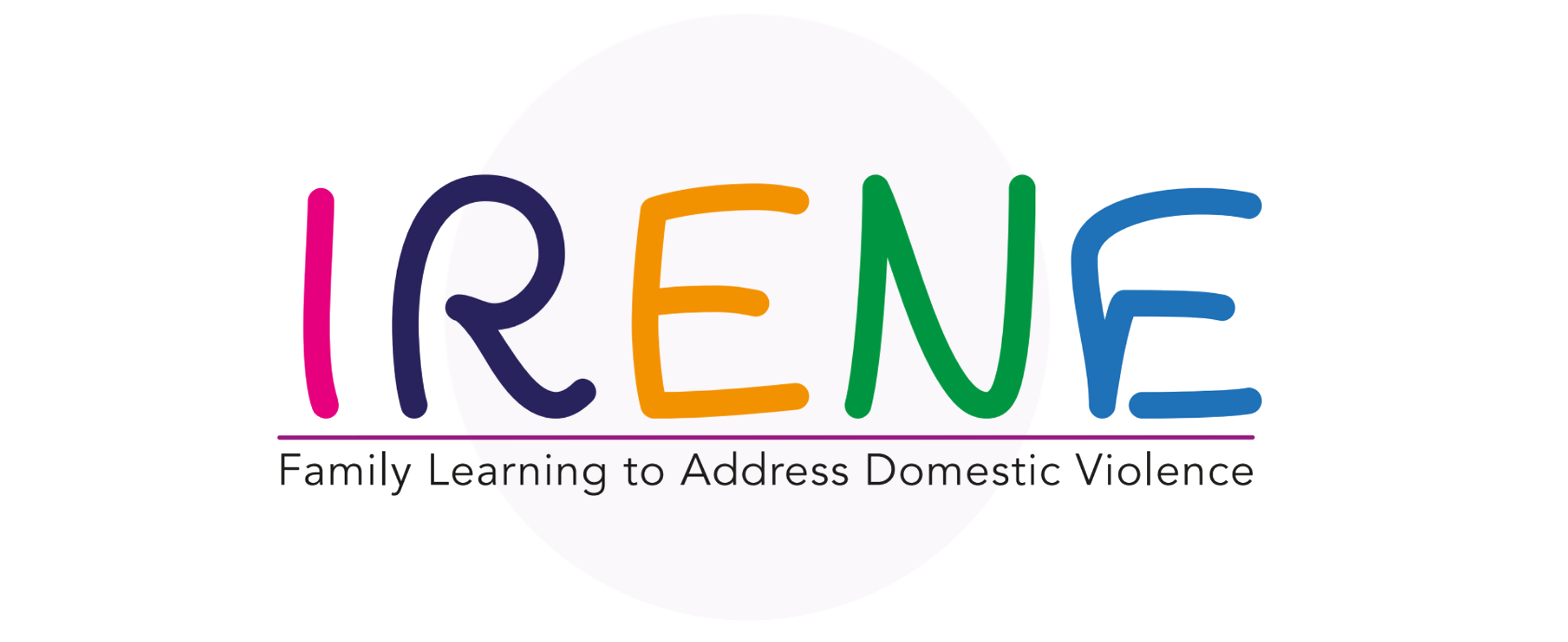 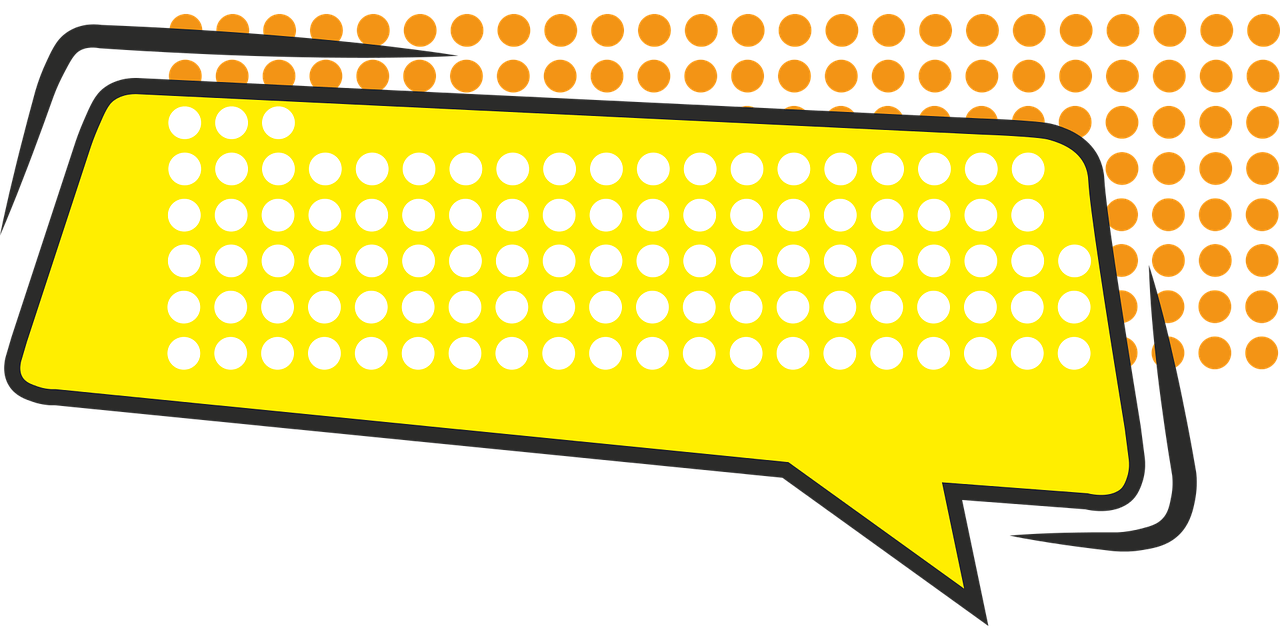 PASKI KOMIKSOWE
Pasek komiksowy to seria rysunków, które opowiadają historię, zwłaszcza w gazecie, książce lub czasopiśmie.
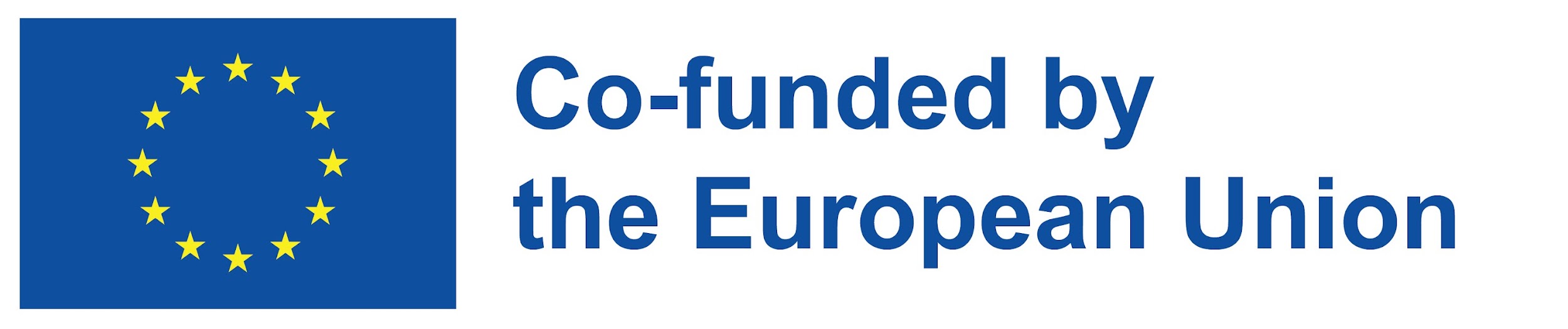 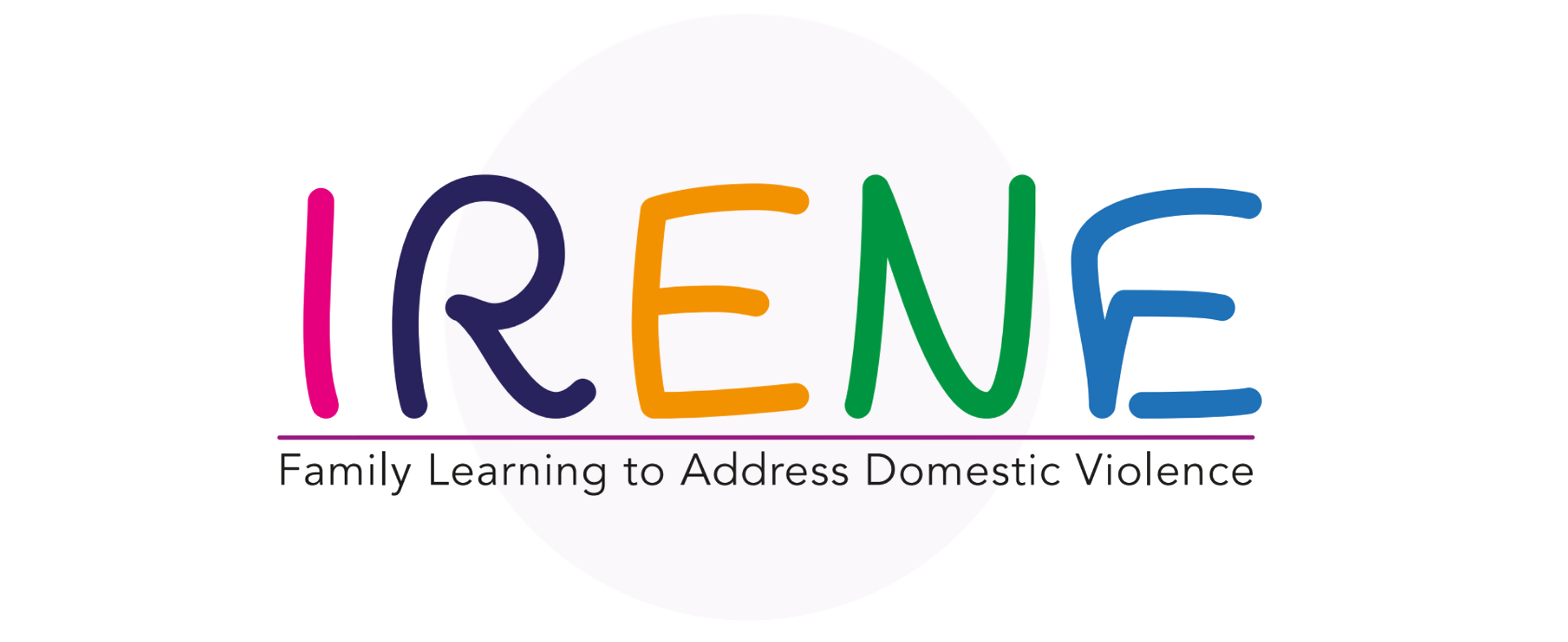 CO TO JEST KOMIKS I JAK GO STWORZYĆ
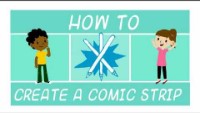 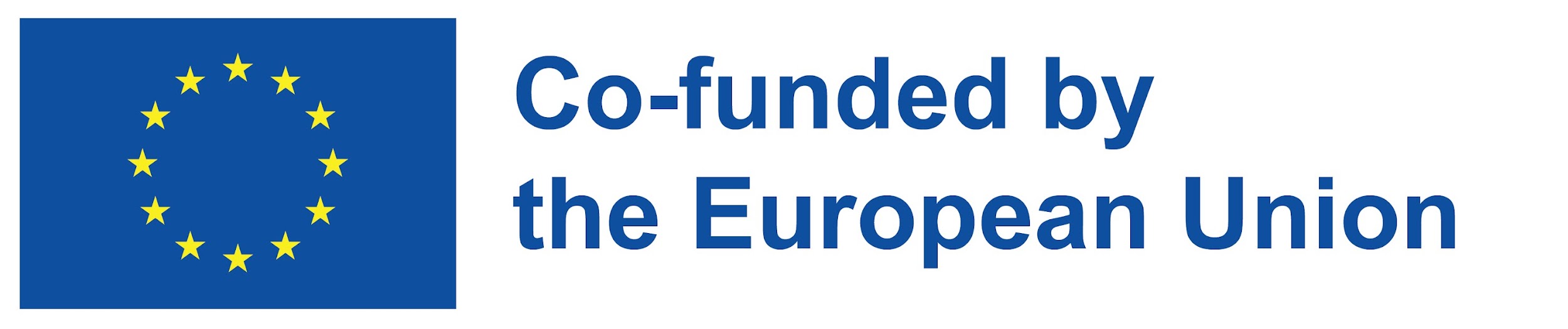 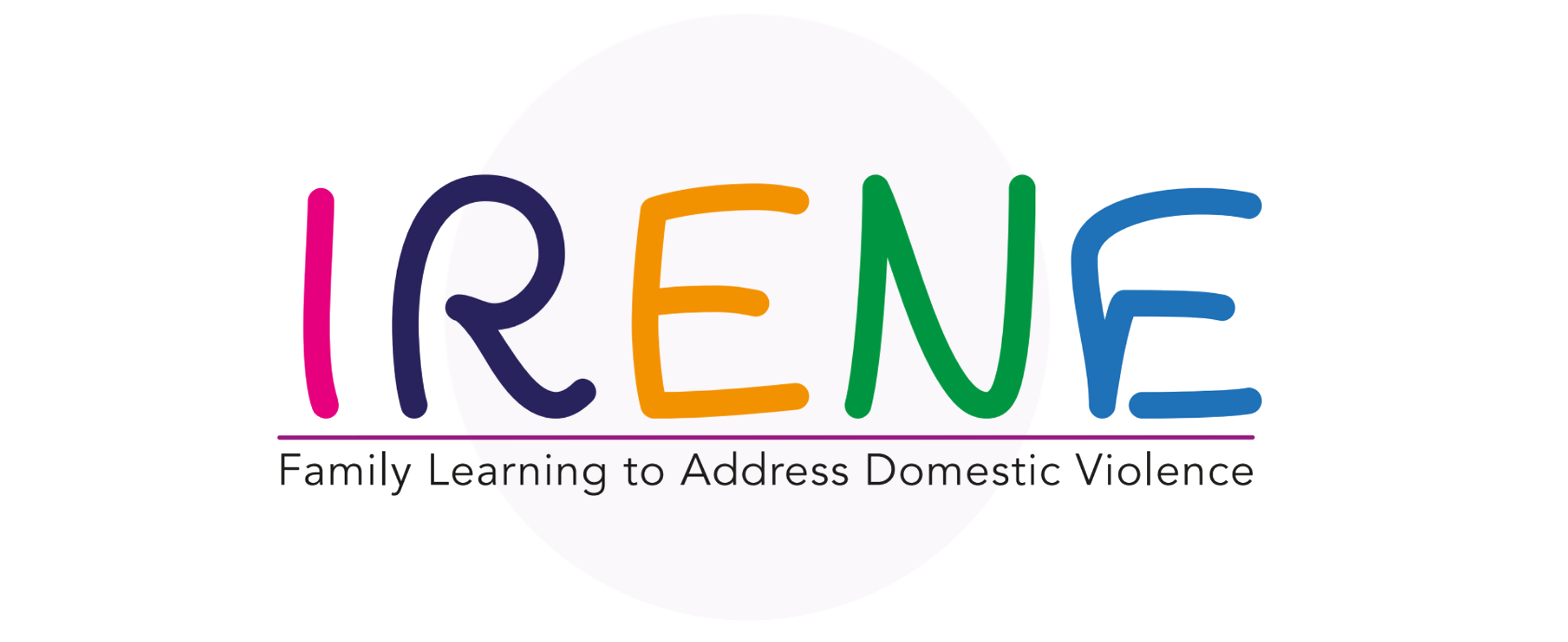 ĆWICZENIE 1 – BURZA MÓZGÓW
Jak i dlaczego komiksy mogą być pomocne w interwencji w rodzinach?
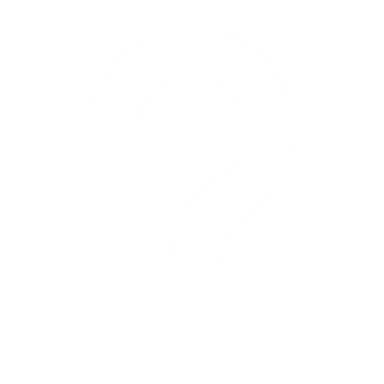 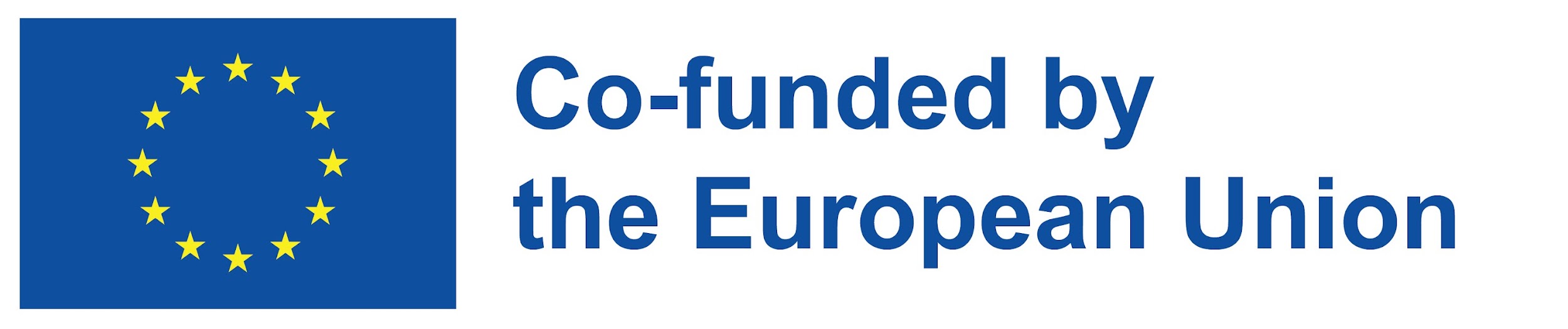 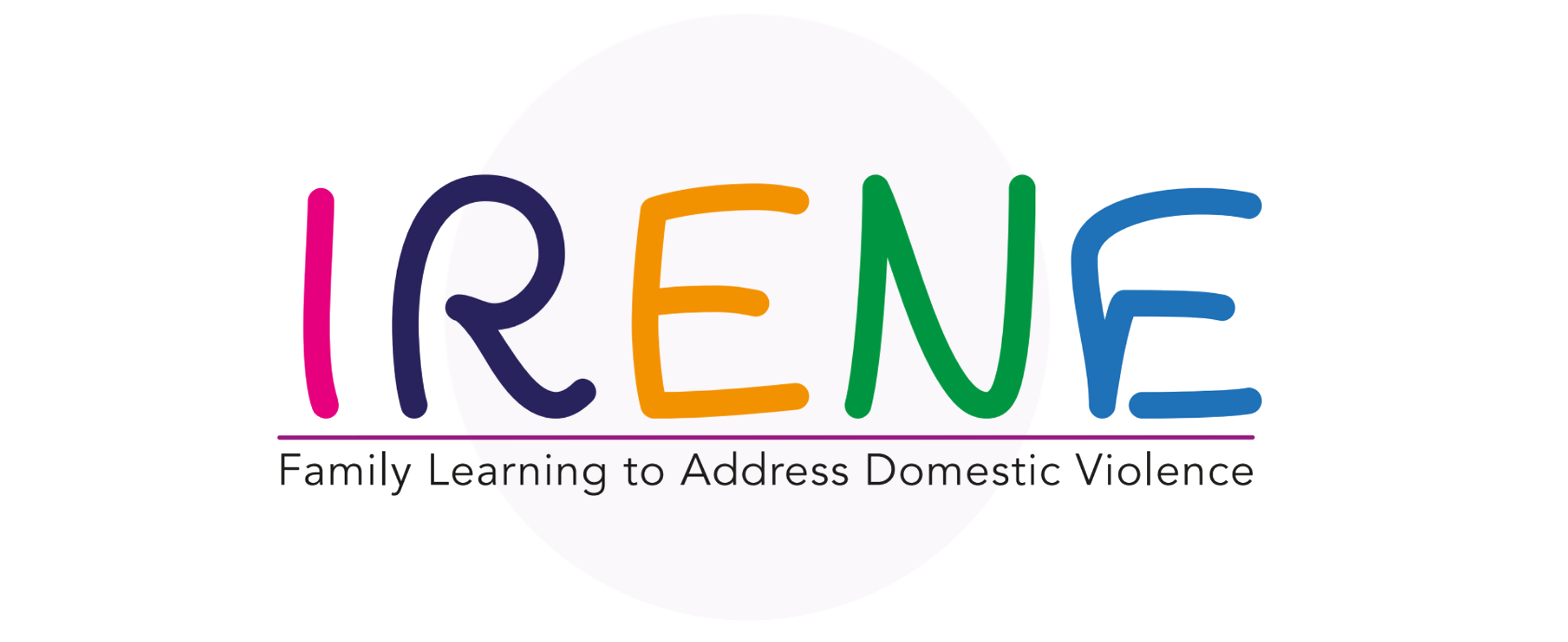 KORZYŚCI
Tworzenie komiksowych rozmów okazywało się  niezwykle pomocne w:

 ułatwianiu prowadzenia rozmów,
rozwiązywaniu problemów społecznych między rówieśnikami
przyjmowania zmian w rozmowie
 dostarczaniu różnych scenariuszy społecznych w różnych kontekstach.
pomaga dziecku spojrzeć na problem z własnej perspektywy i czyni je bardziej wrażliwym na uczucia i motywy zachowań innych.
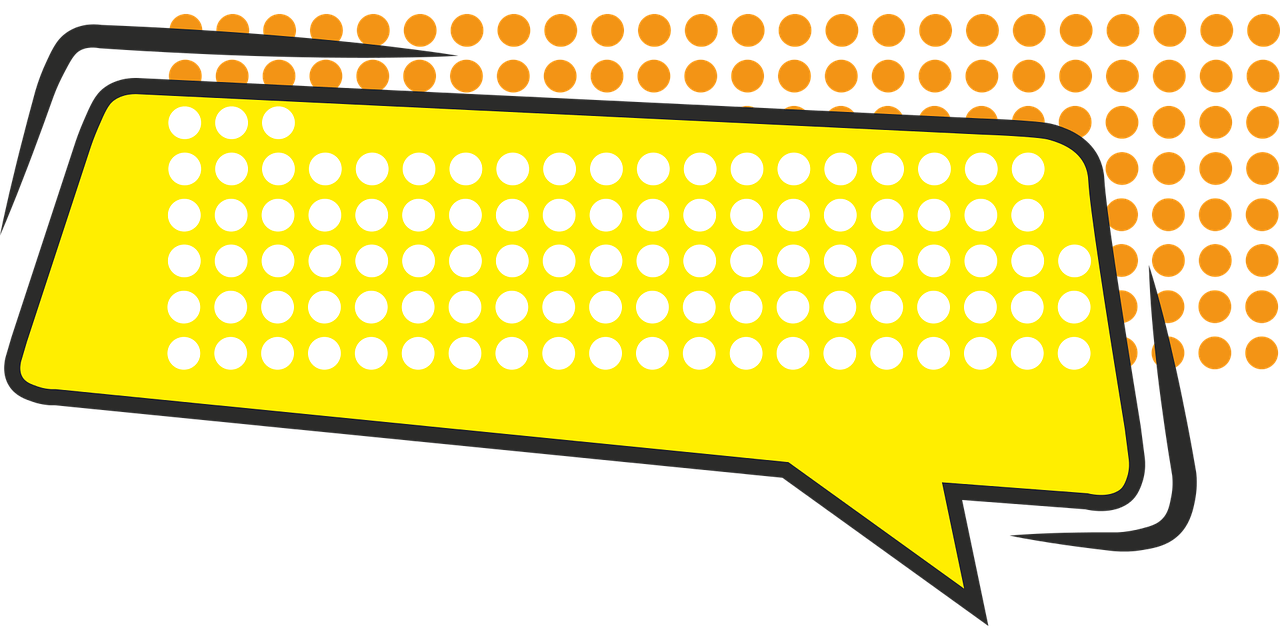 PASKI KOMIKSOWE
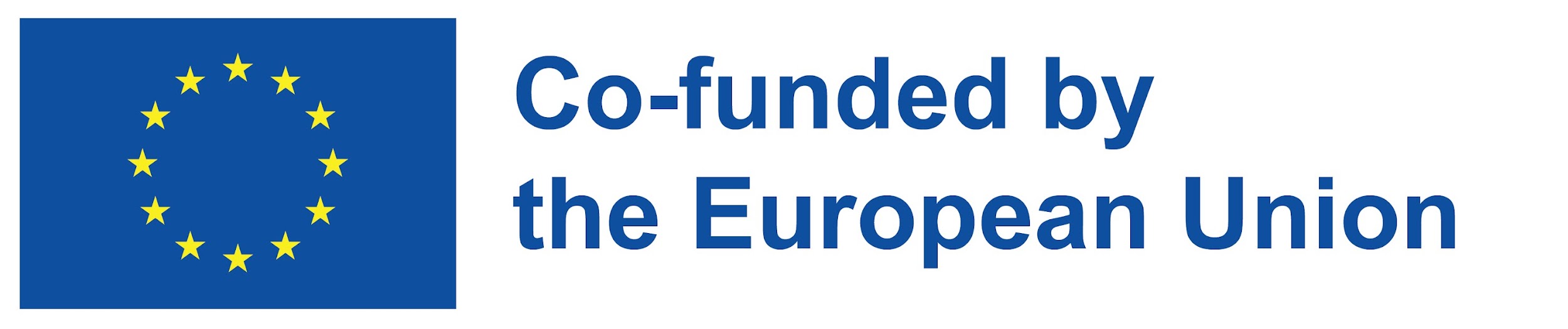 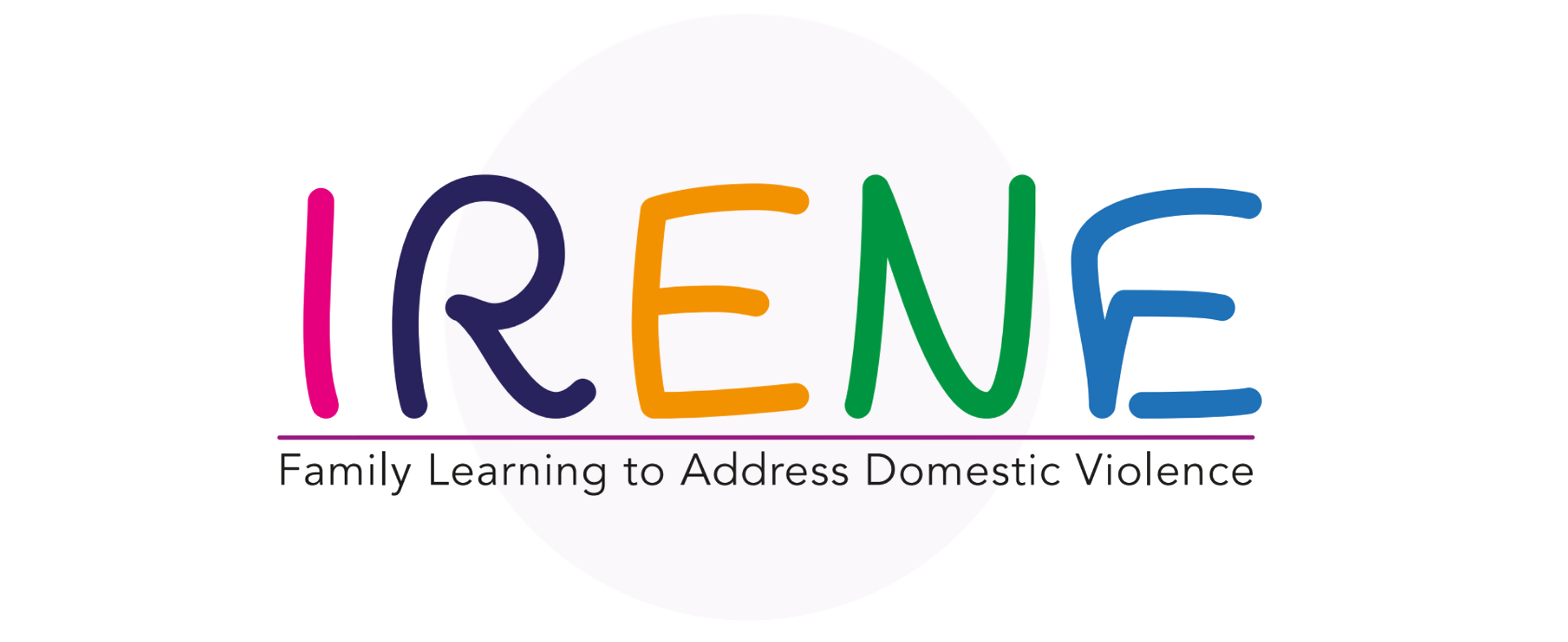 ĆWICZENIE 2 - STWÓRZ SWOJĄ POSTAĆ
Przyjrzyj się różnym bohaterom komiksów. Uzyskajcie od klasy propozycje nazw: Superman, Bart Simpson, Asterix, Tin Tin lub inne. Zachęć uczniów do opowiedzenia o swoich ulubionych bohaterach komiksowych. Poproś, aby w parach opisali jedną postać.
Co sprawia, że ta postać jest wyjątkowa?
Co potrafi zrobić? Czy mają specjalne moce?
Jakie są ich słabe strony?
Jak wyglądają?
Jakie są ich szczególne zainteresowania lub ambicje?
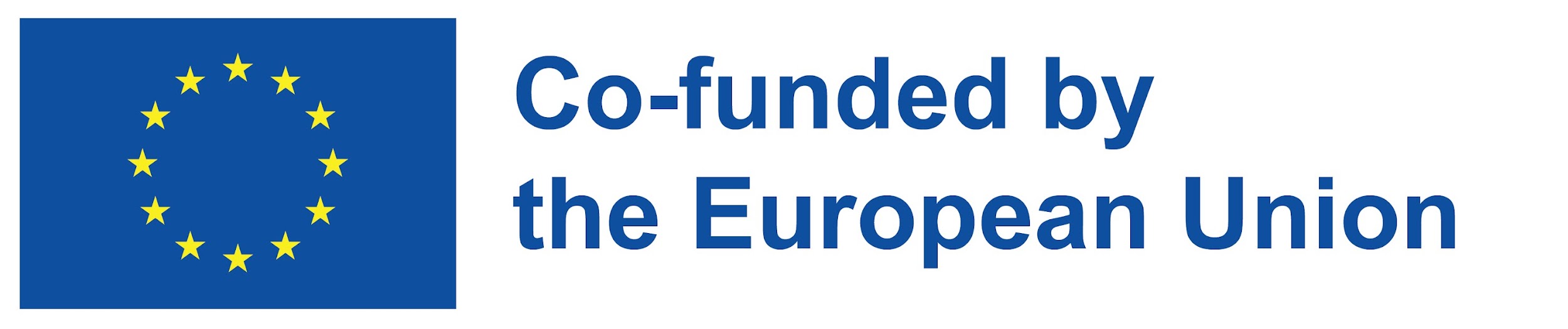 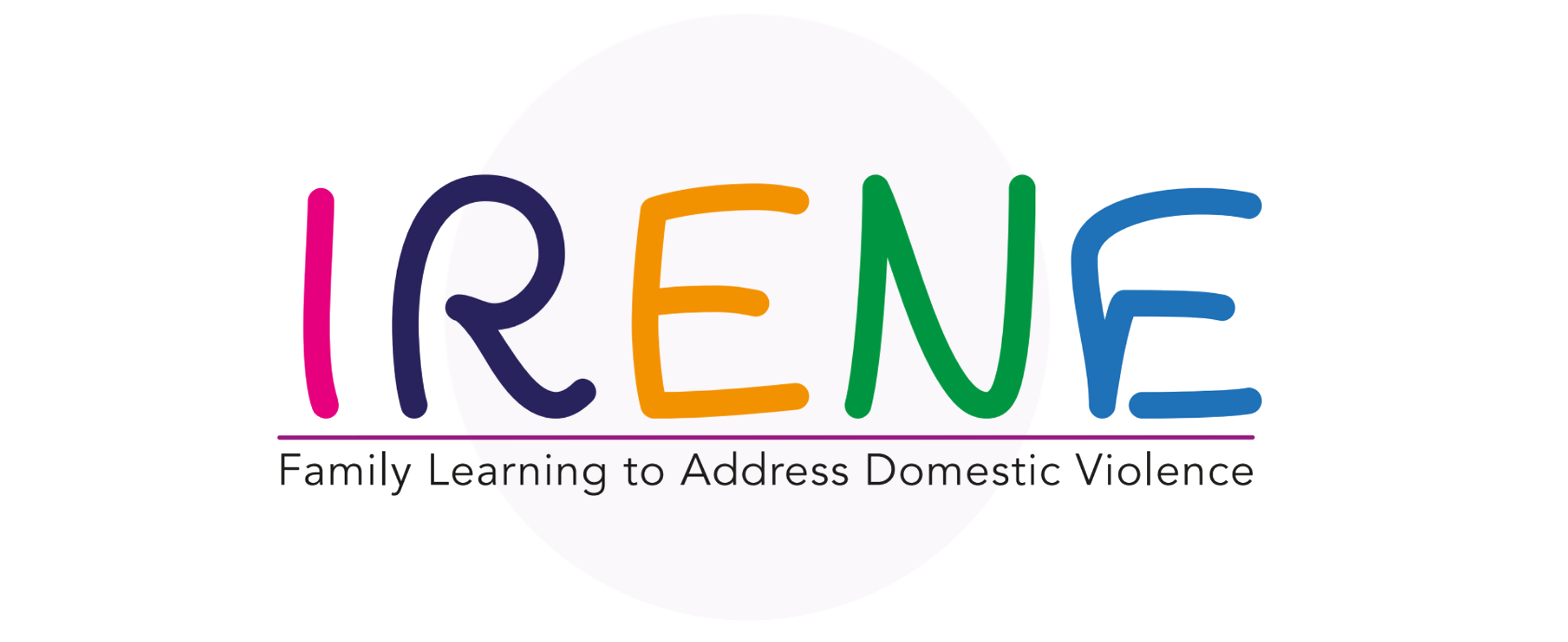 Audiobooki to nagrania głosowe tekstu książki, których się słucha, a nie czyta. Audiobooki mogą być wiernymi wersjami książek lub wersjami skróconymi. Audiobooków można słuchać na każdym smartfonie, tablecie, komputerze, w domowym systemie głośników lub w samochodowym systemie rozrywki.

Audiobook pozwala osobie słuchać nagrania tekstu książki, a nie czytać tekst książki.
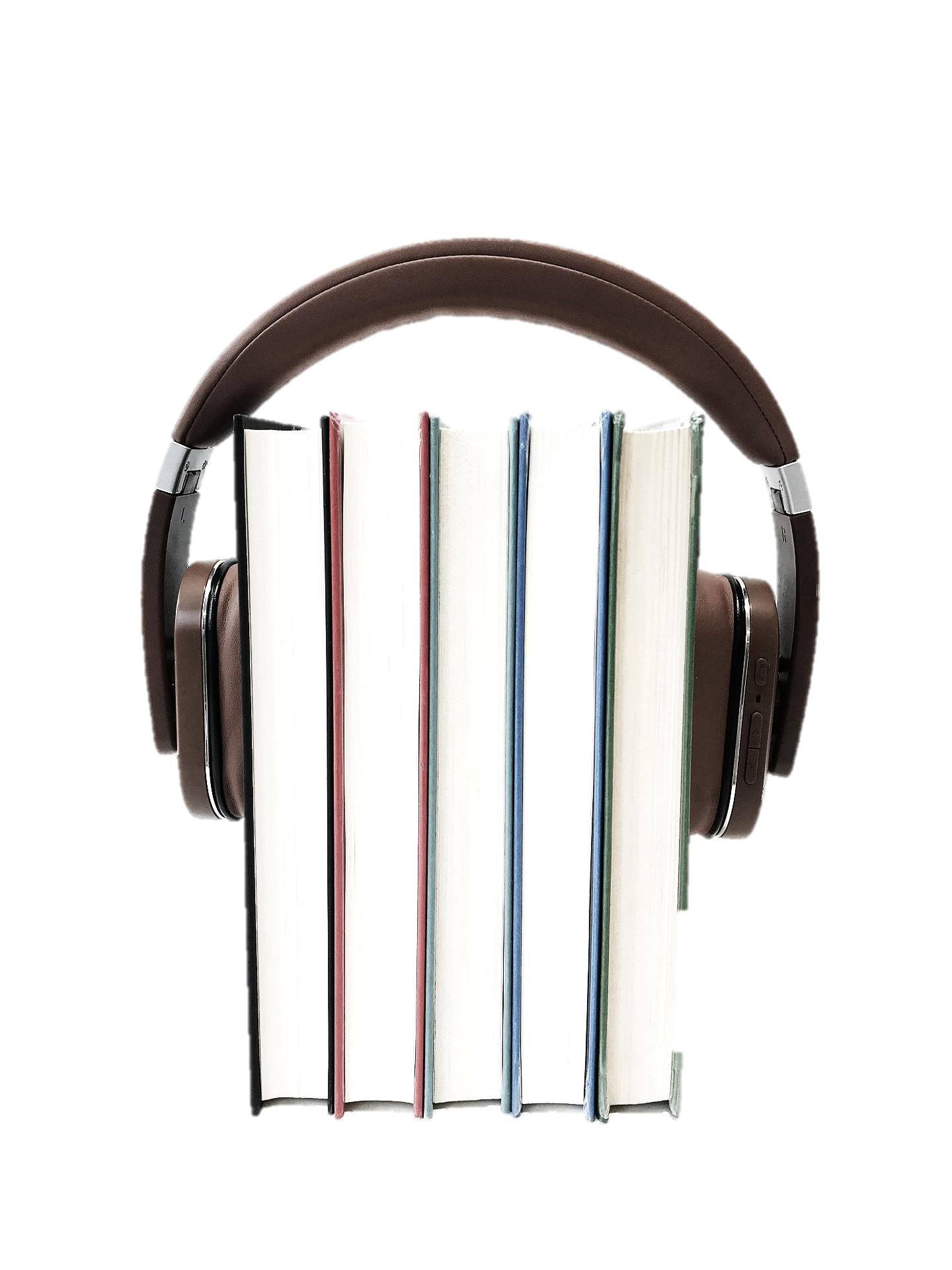 AUDIOBOOKS
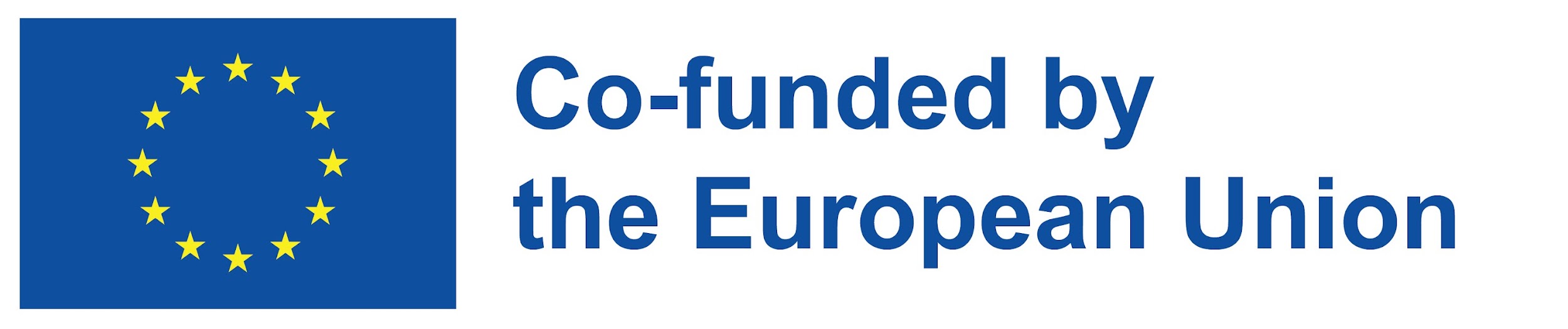 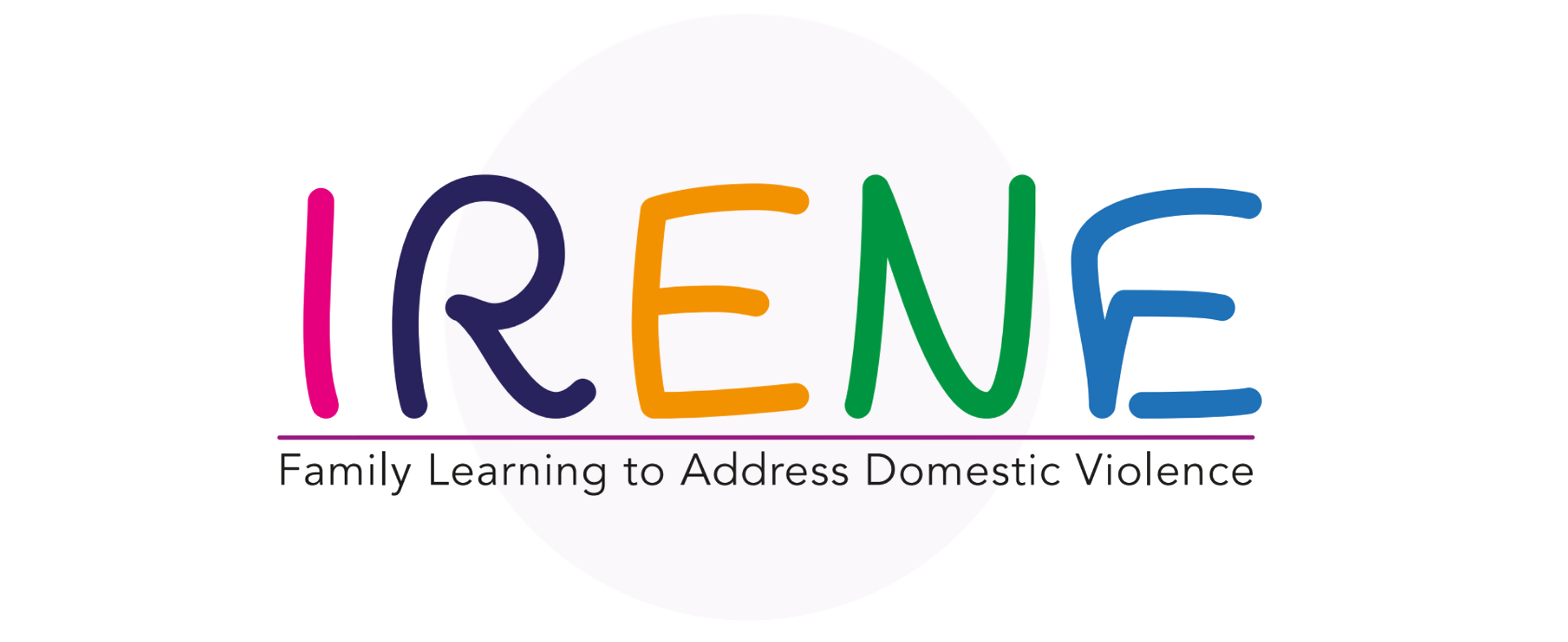 Niektóre z najczęstszych stron internetowych i aplikacji, których ludzie używają do znalezienia i zakupu audiobooków, to:
Apple Books
Audible.com
Audiobooki Nook
Książki Google Play
Kobo
"Kiedy czytasz książkę, historia zdecydowanie dzieje się w twojej głowie. Kiedy słuchasz, wydaje się, że dzieje się w małej chmurce dookoła, jakby pod zaciągniętą na Twoje oczy dzianinową czapką."
Robin Sloan
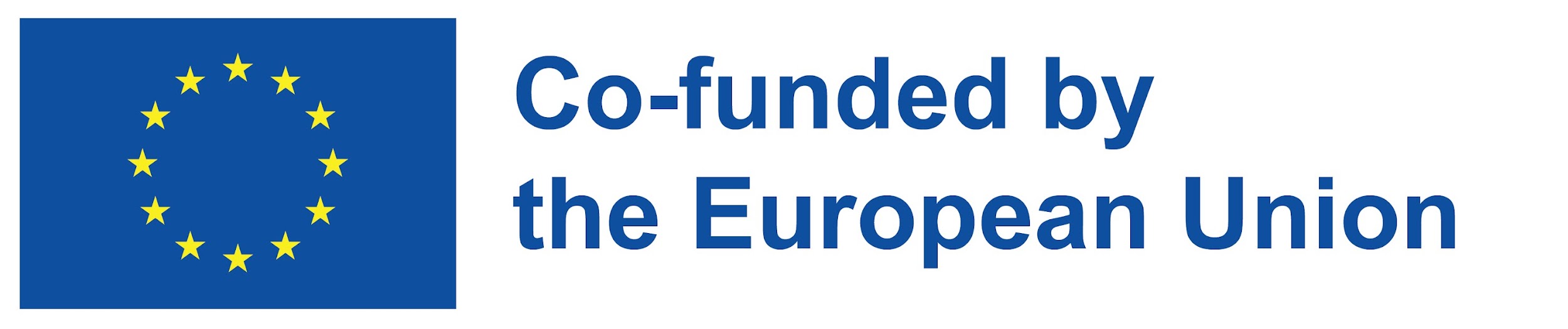 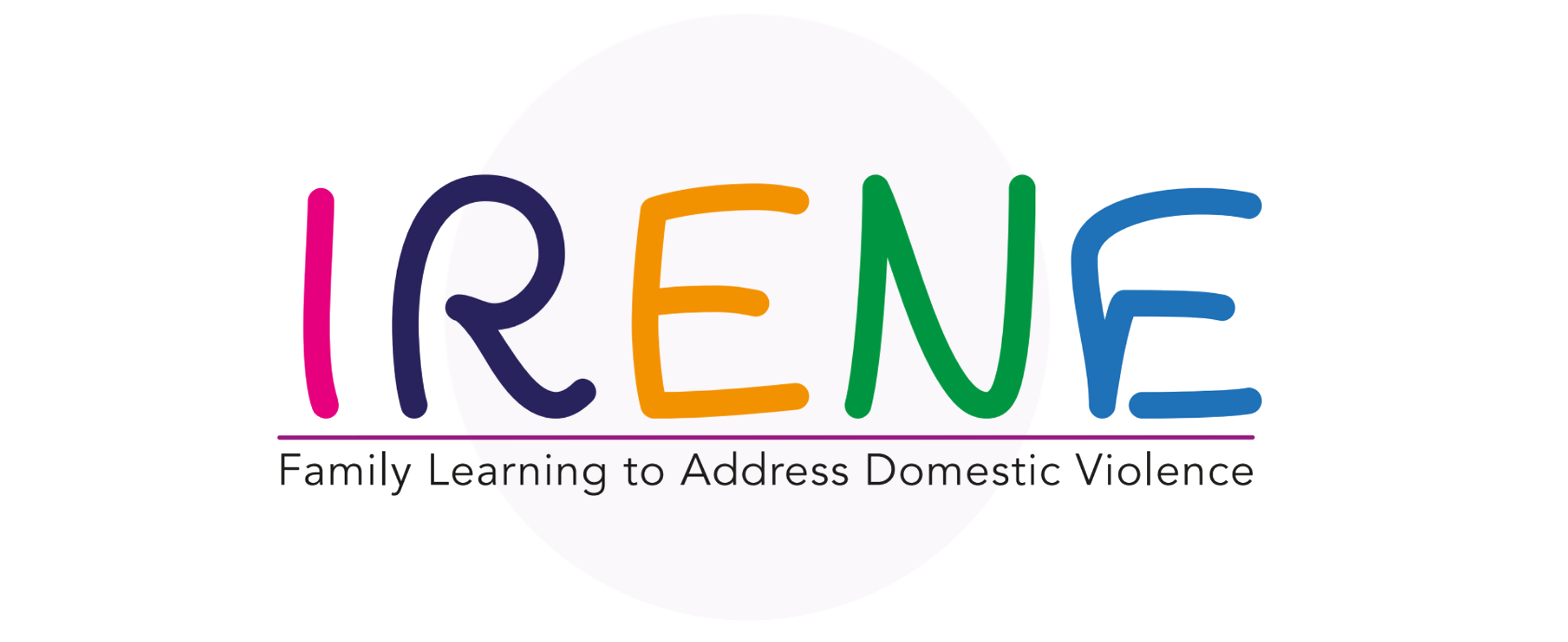 CZYM JEST AUDIOBOOK I JAK STWORZYĆ SWÓJ WŁASNY?
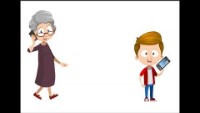 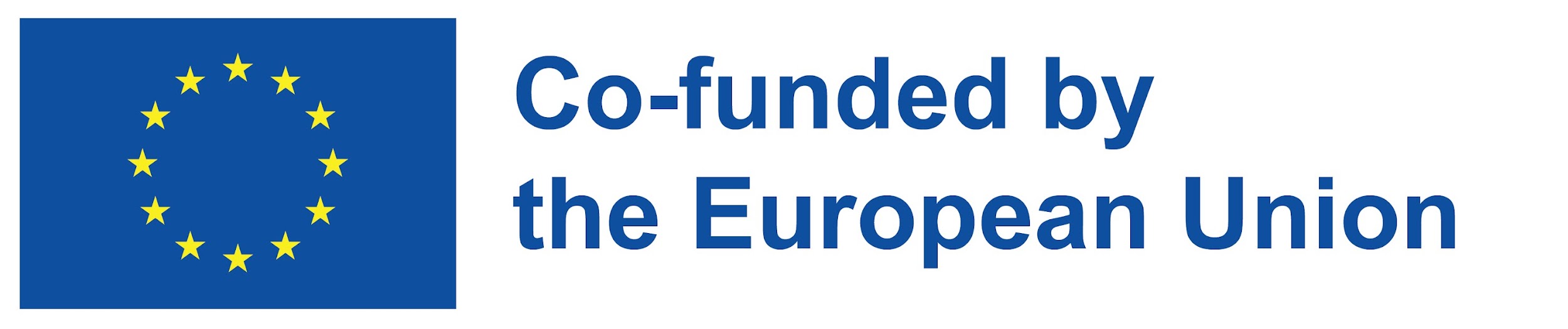 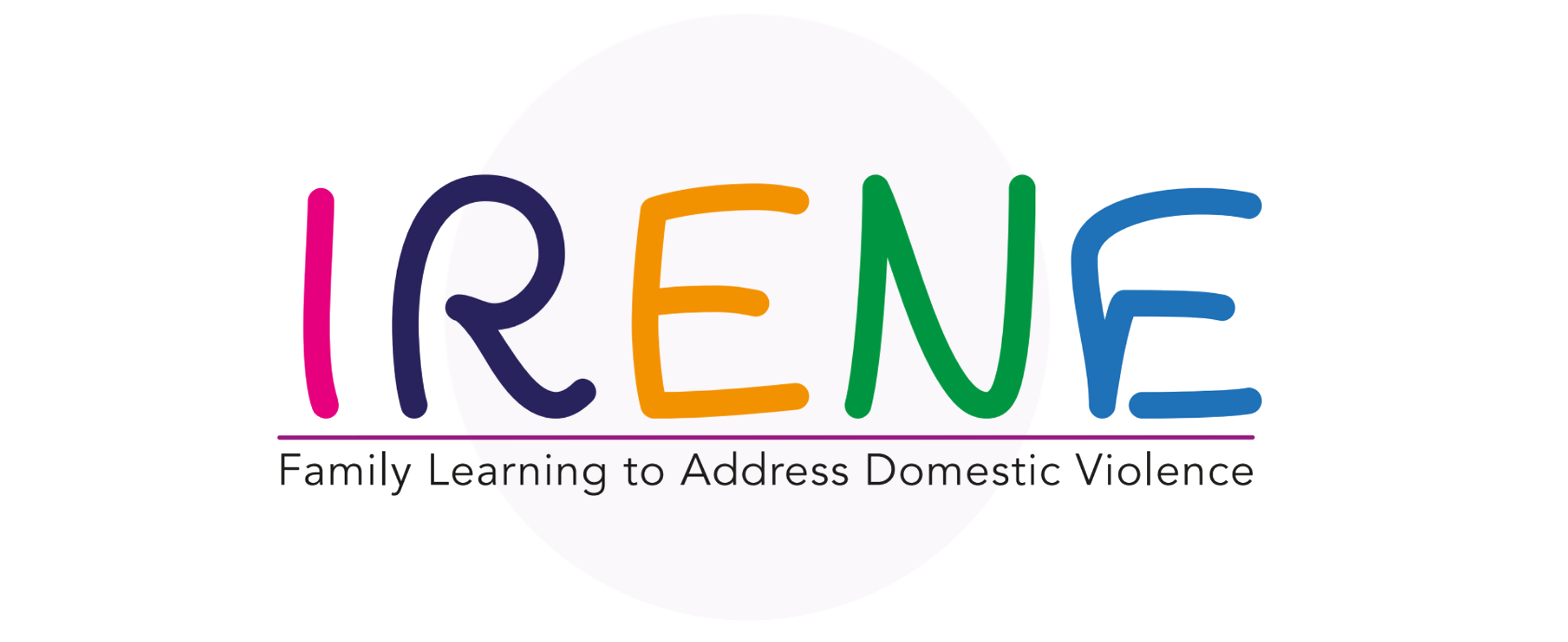 CZYM JEST AUDIOBOOK I JAK STWORZYĆ SWÓJ WŁASNY?
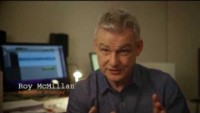 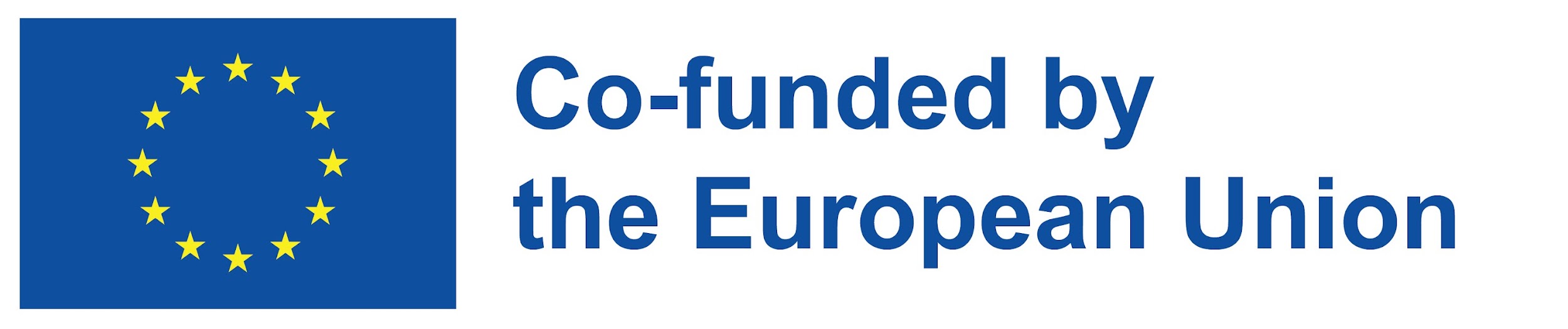 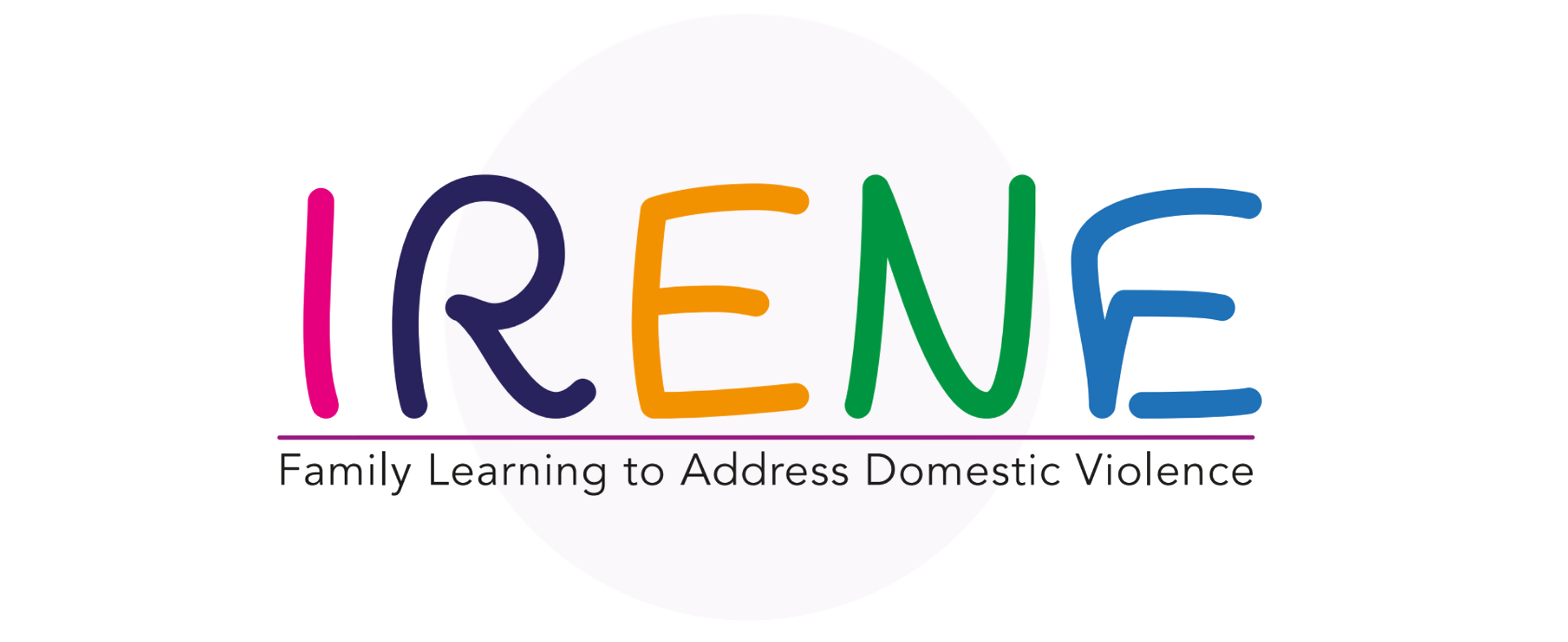 ĆWICZENIE 3 - AUDIOBOOKI - ZA I PRZECIW
Podzielcie się na 2 obozy
Jedna grupa jest za używaniem audiobooków w rodzinach, a druga grupa będzie przeciwna używaniu audiobooków.
Każda z grup powinna argumentować, dlaczego jest za, a dlaczego przeciw i spróbować nakłonić grupę przeciwną do zmiany zdania na podstawie swoich argumentów.
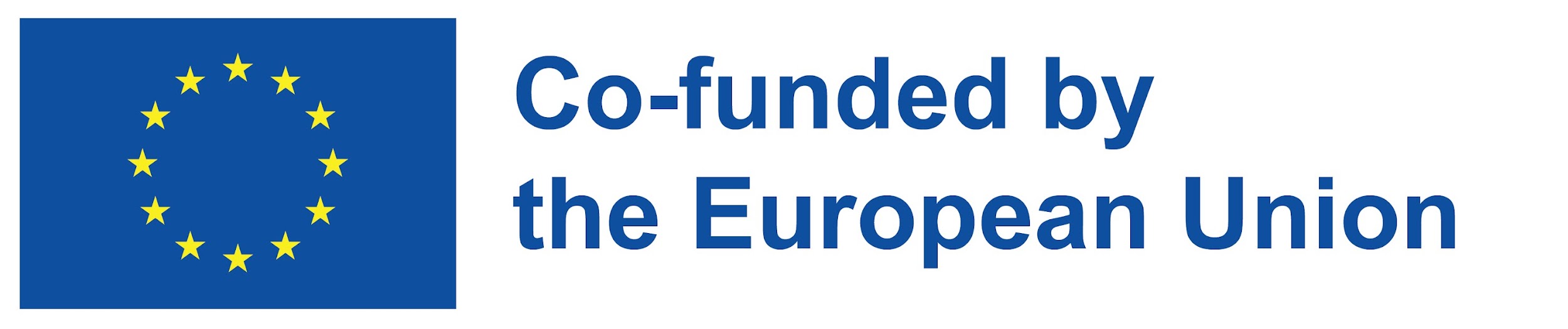 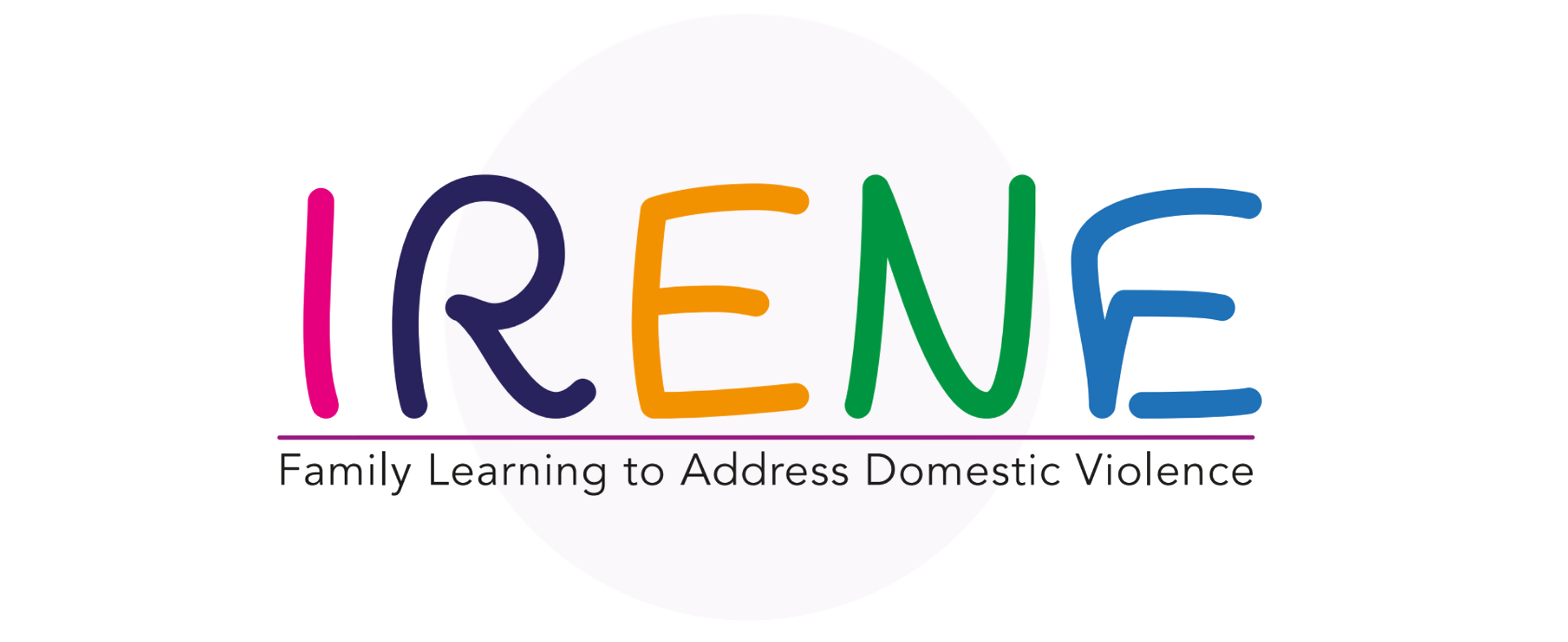 KORZYŚCI
Umożliwia efektywniejsze zarządzanie czasem
Rozwija umiejętności posługiwania się słowem: Młodsi czytelnicy, którzy regularnie słuchają audiobooków, wykazali wzrost dokładności czytania nawet o 52%, poprawę rozumienia nawet o 76% oraz wzrost szybkości czytania, wymowy i rozszerzonego słownictwa.
Ułatwia naukę: Słuchanie jest pierwszą umiejętnością językową, jaką nabywa człowiek, więc nie jest zaskoczeniem, że 85% tego, czego się uczymy, uczymy się przez słuchanie. Ponadto, gdy łączy się druk z dźwiękiem, zwiększa się nasza zdolność do przypominania sobie informacji o 40%.7
Integracja osób niepełnosprawnych: Zapewnienie opcji słuchania historii otwiera Twoją książkę na osoby niepełnosprawne, takie jak trudności w uczeniu się, zaburzenia widzenia i dysleksja, dla których zadanie czytania jest niezwykle trudne lub niemożliwe.
Może złagodzić lęk i przygnębienie: Zaangażowanie w historię za pośrednictwem audiobooka to potencjalny sposób na zaburzenie negatywnych wzorców myślenia związanych z lękiem lub gorszym nastrojem.
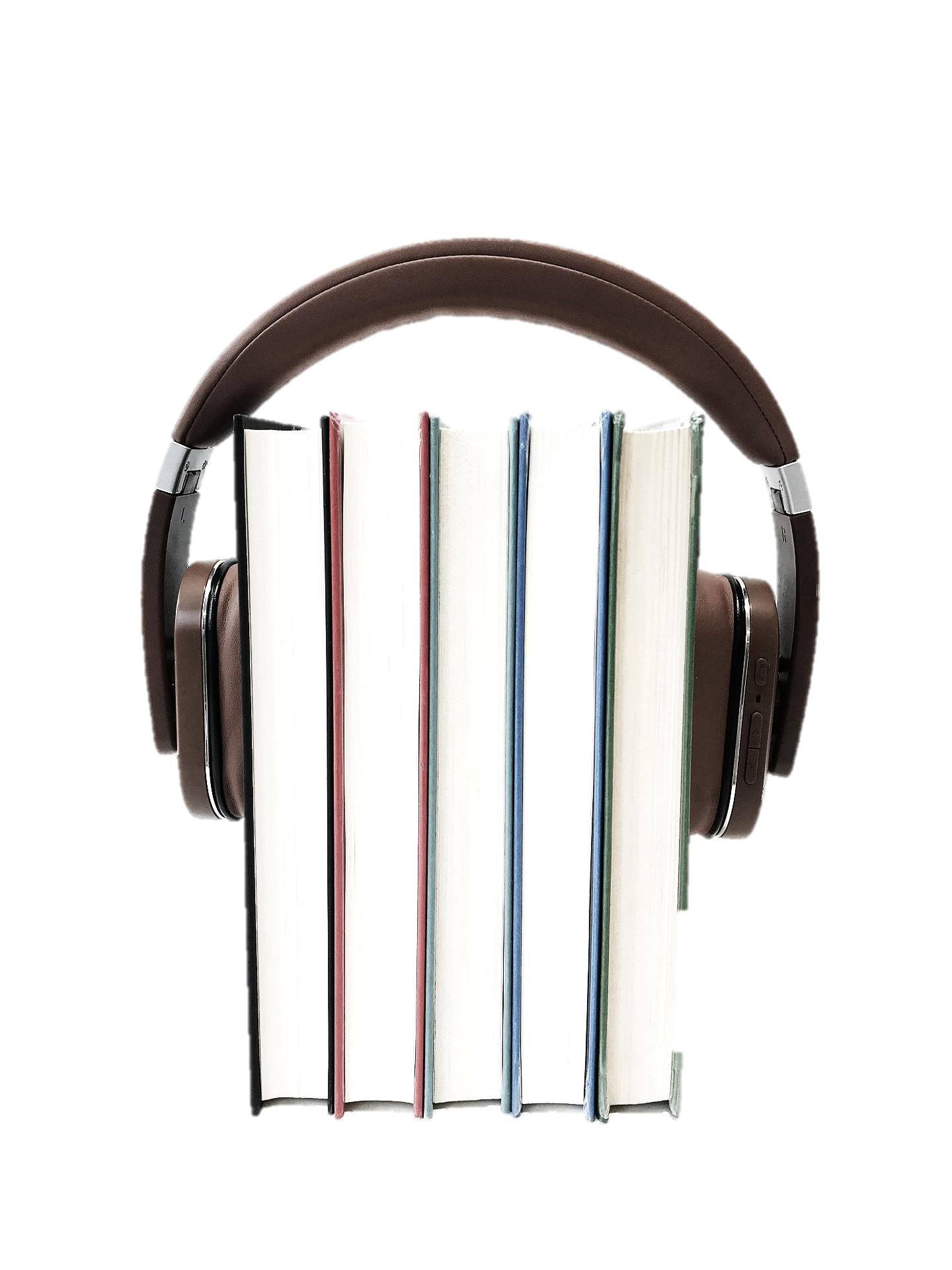 AUDIOBOOKI
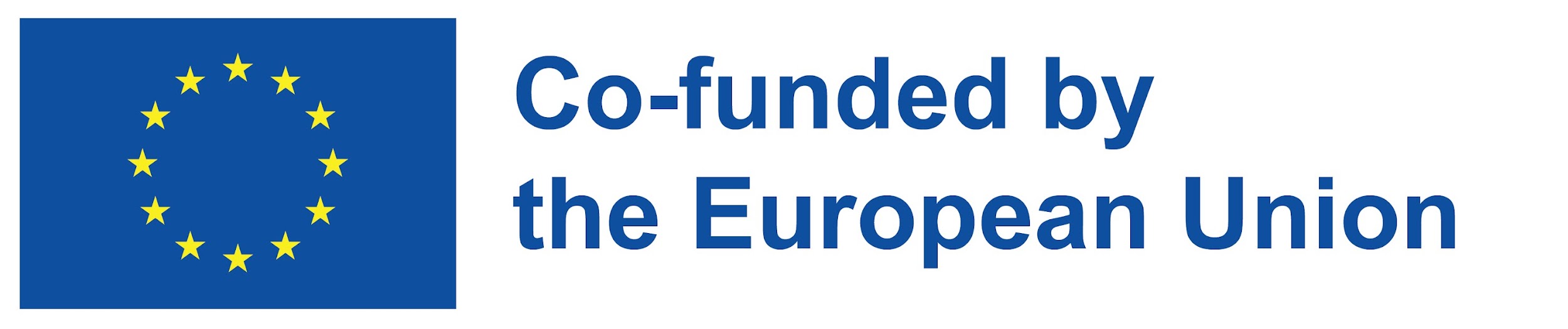 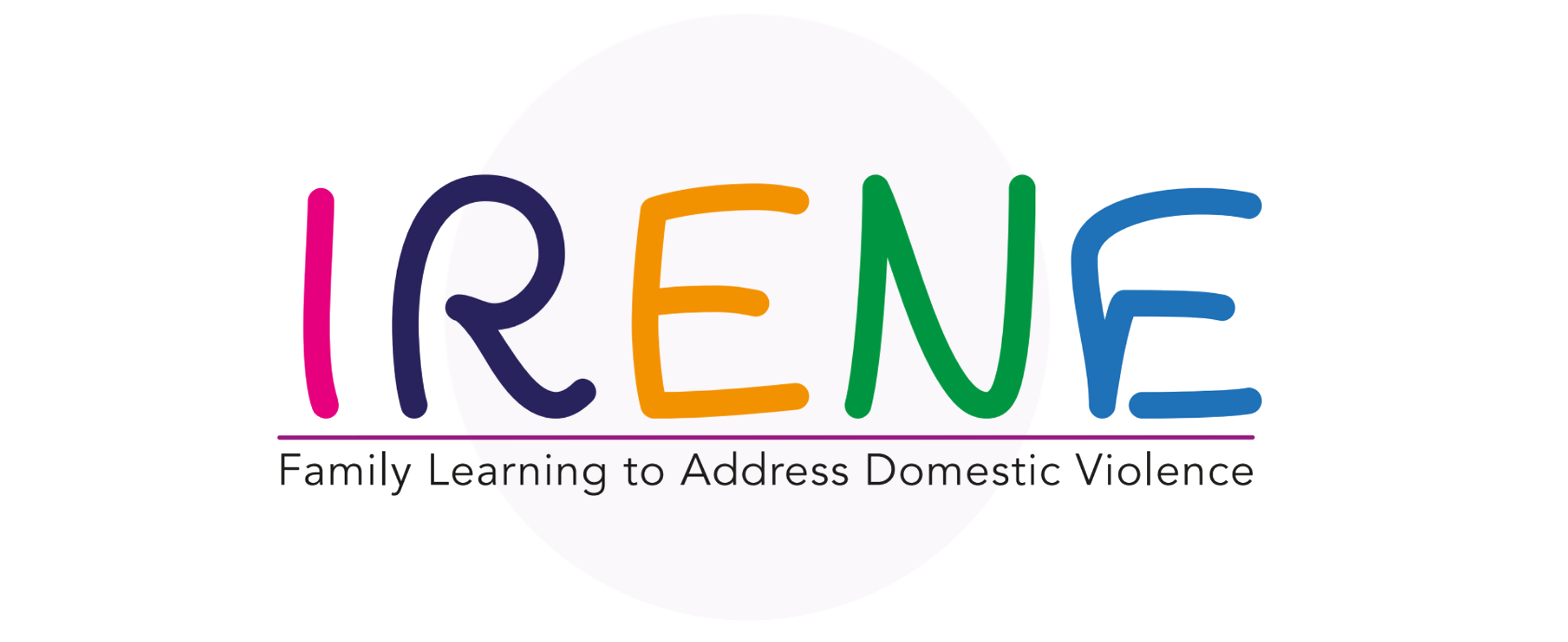 02
DOBRE PRAKTYKI
W tej części nauczysz się:
Jak opracowywać i produkować komiksy i audiobooki
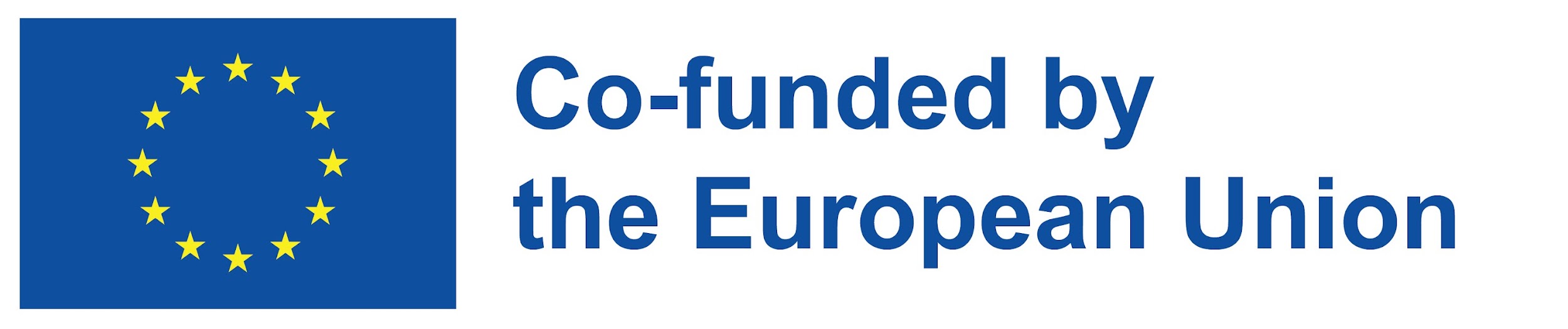 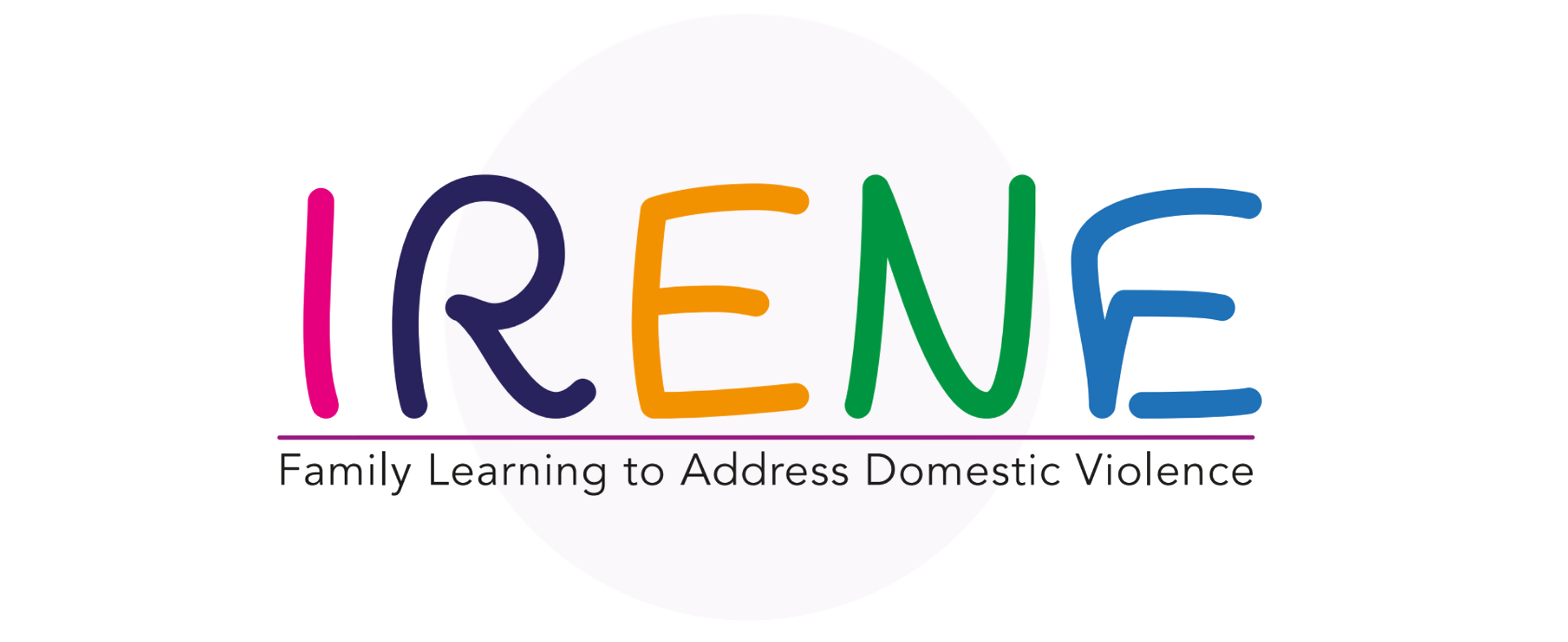 PORADY NA TEMAT TWORZENIA PASKÓW KOMIKSOWYCH
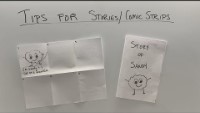 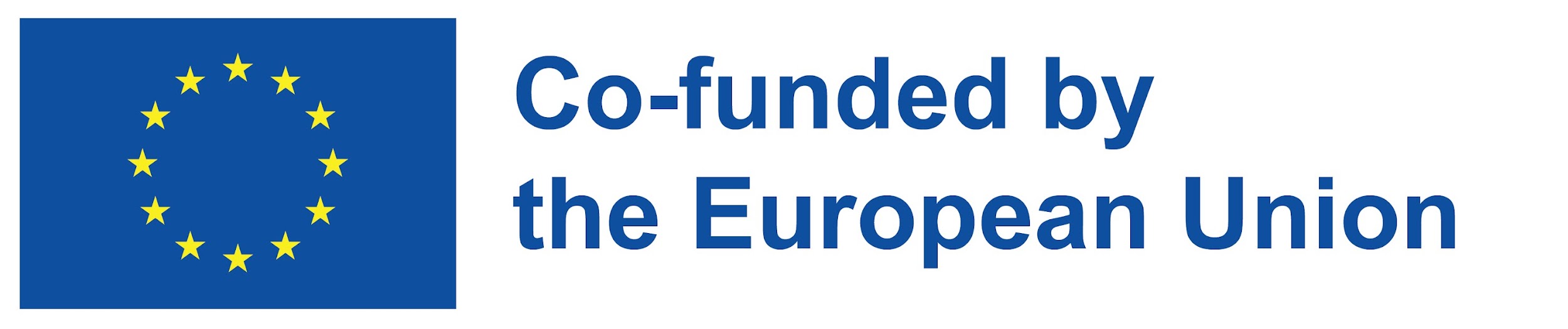 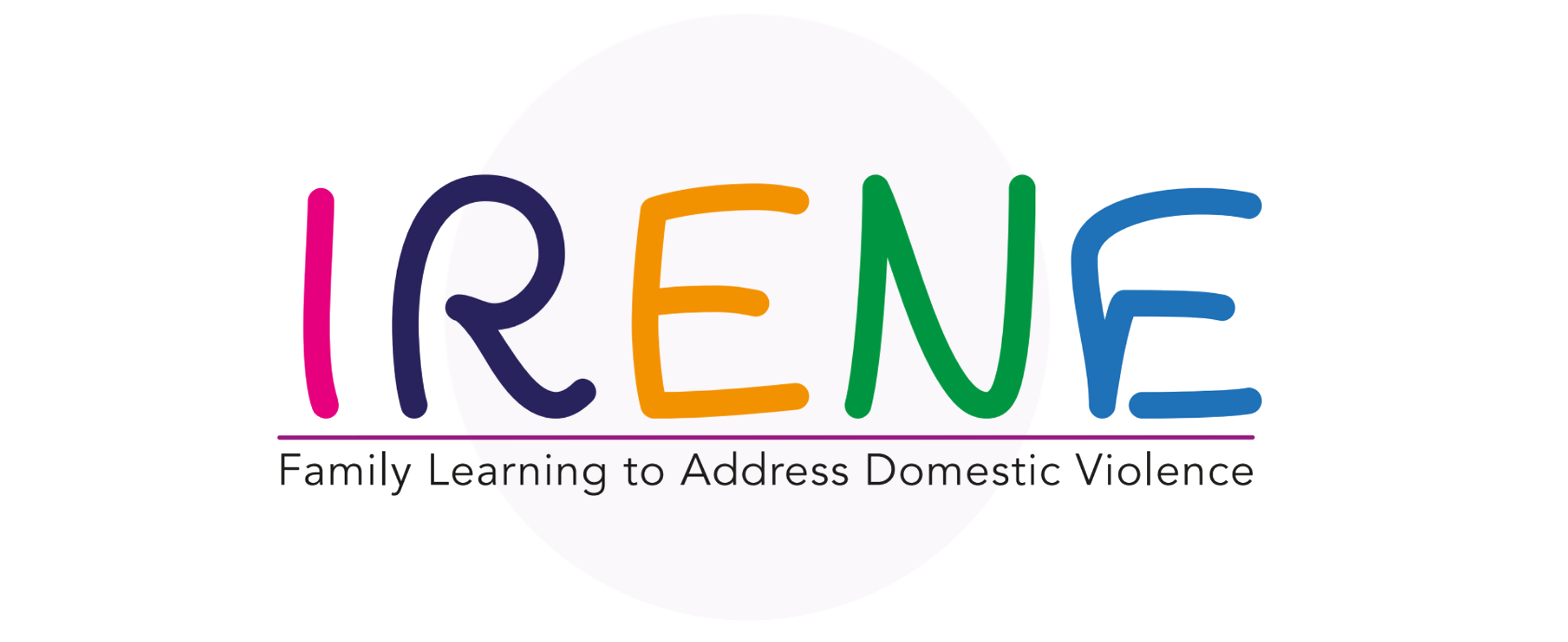 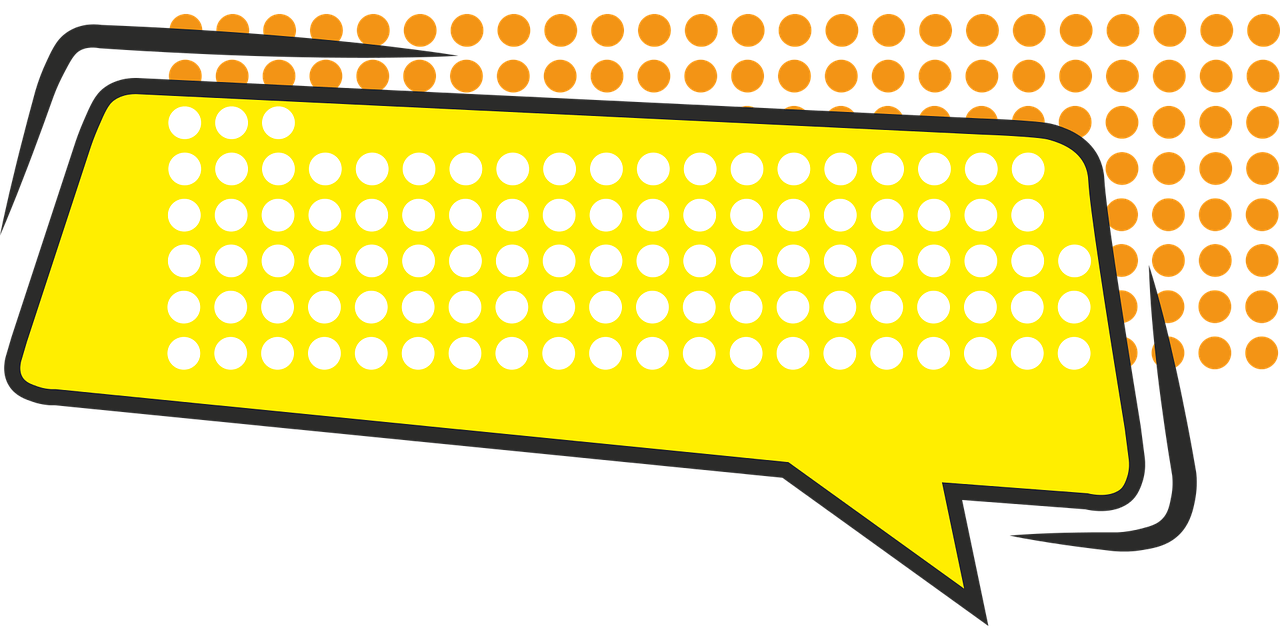 ROBIMY KOMIKS NA CANVA.COM
Otwórz Canva.com i wyszukaj "Comic Strip", aby rozpocząć tworzenie własnego komiksu.
Przeszukaj szablony: Zacznij od pustej strony lub wybierz jeden z gotowych szablonów Canvas. Przeglądaj szablony komiksów dla każdego tematu, stylu i układu. Gdy znajdziesz idealny szablon, po prostu kliknij na niego, aby rozpocząć projektowanie.
Eksperymentuj z funkcjami: Projektowanie komiksu jest łatwe, ponieważ każdy szablon jest dostarczany z pełną stroną, pustą stroną, dymkami mowy i dwoma stronami zestawów ilustracji. Łatwo przeciągnij i upuść elementy do swojego projektu.
Dostosuj swój komiks: Stań się kreatywny z własnym schematem kolorów, układem, stylem czcionki i kombinacją naklejek, ikon i ilustracji. Zmień układ pęcherzyków mowy i ramek lub prześlij własne obrazy i sztukę.
Opublikuj i udostępnij: Gdy już będziesz zadowolony ze swojego projektu komiksu, możesz go opublikować na Facebooku lub Instagramie. Albo pobrać i zrobić wysokiej jakości odbitki w domu. Możesz też projektować z przyjaciółmi, korzystając z narzędzia do współpracy.
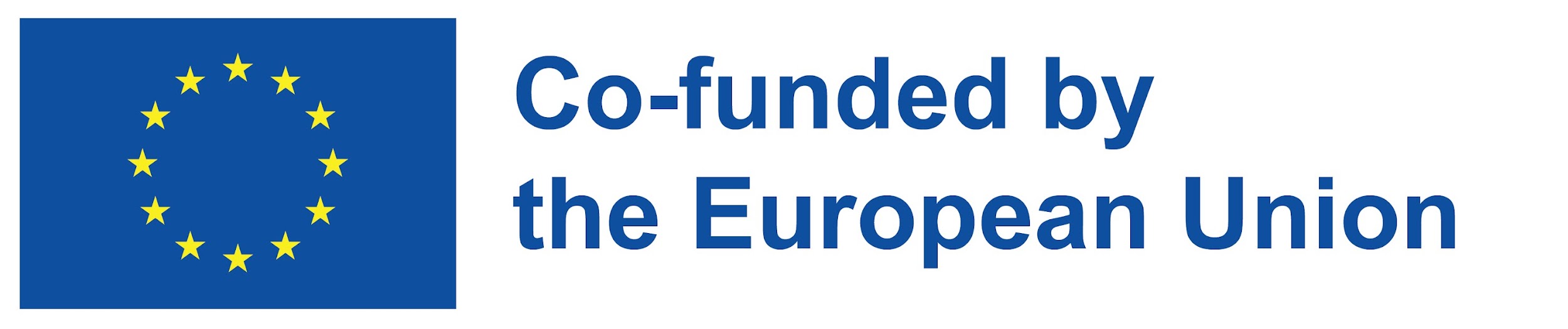 https://www.canva.com/create/comic-strips/
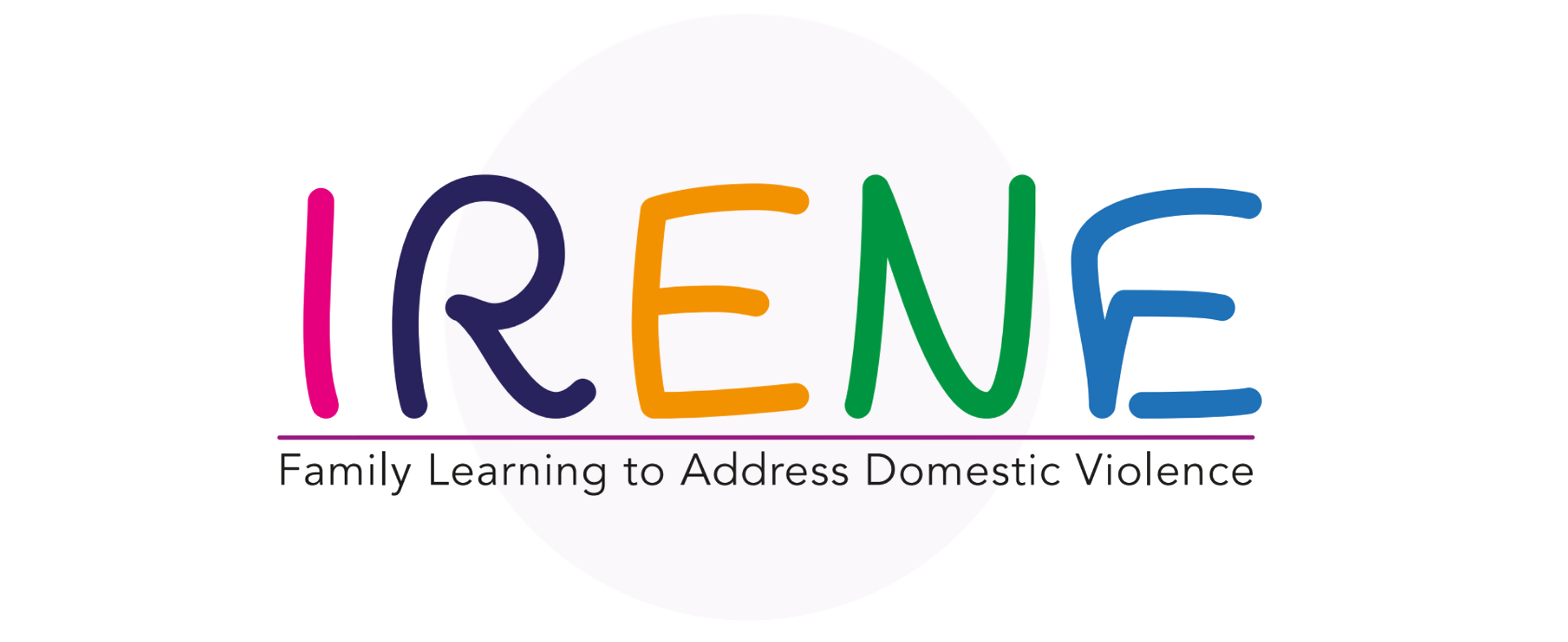 JAK STWORZYĆ KOMIKS?
Pisanie scenariusza: Zdecyduj się na historię, którą chcesz opublikować.
Zdecyduj, o czym chcesz, aby twoja historia była. W przypadku pasków naprawdę nie musisz znać każdego szczegółu historii, którą próbujesz opowiedzieć, ale powinieneś mieć podstawowe pojęcie o tym, dokąd ona zmierza. To może pomóc ci upewnić się, że masz materiał na więcej niż tylko kilka pierwszych pasków. Skup się na fabule opowieści, pomyśl o koncepcji, a następnie zastanów się, jak ta fabuła ma działać.
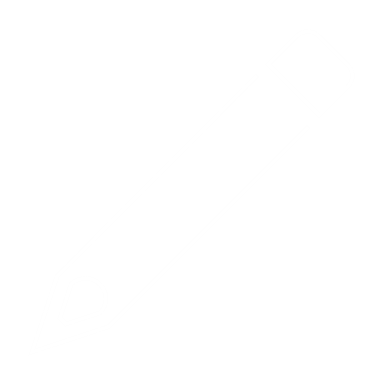 Zdecyduj się na swój format. Najpierw musisz zdecydować, ile paneli chcesz uśrednić, czy chcesz mieć jeden rząd czy dwa itd. Trzymanie się określonego rozmiaru będzie miało największe znaczenie, jeśli planujesz wydać swój komiks w druku (np. w gazecie). Jeśli planujesz wydać je w sieci, nie przejmuj się tym aż tak bardzo.
Jeśli drukujesz, a nawet jeśli nie, najlepiej jest przynajmniej zachować tę samą szerokość i wysokość dla pojedynczego rzędu. Możesz mieć jeden pasek z jednym rzędem, a inny pasek z dwoma rzędami, ale wszystkie trzy rzędy powinny mieć taką samą szerokość i wysokość jak każdy inny.
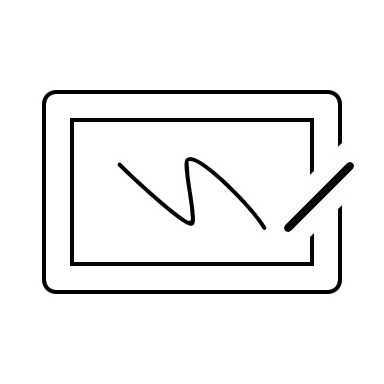 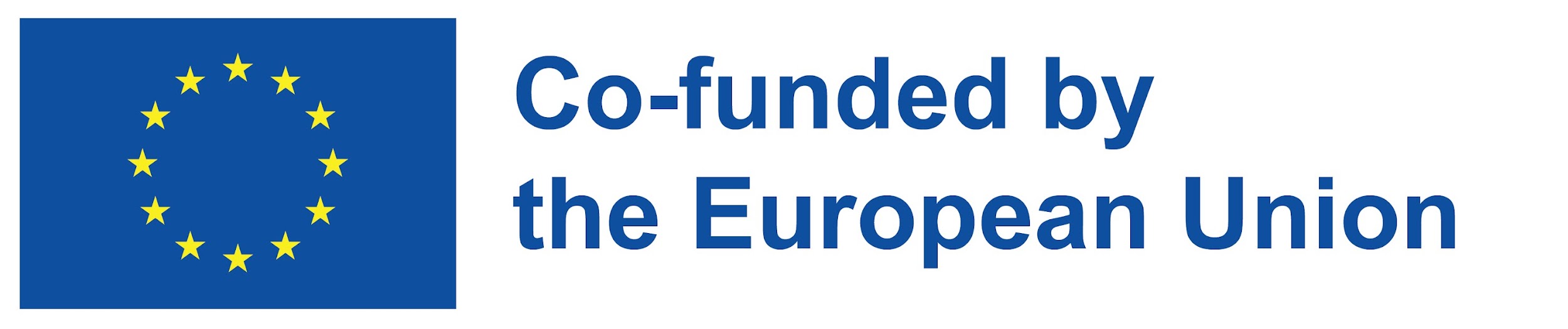 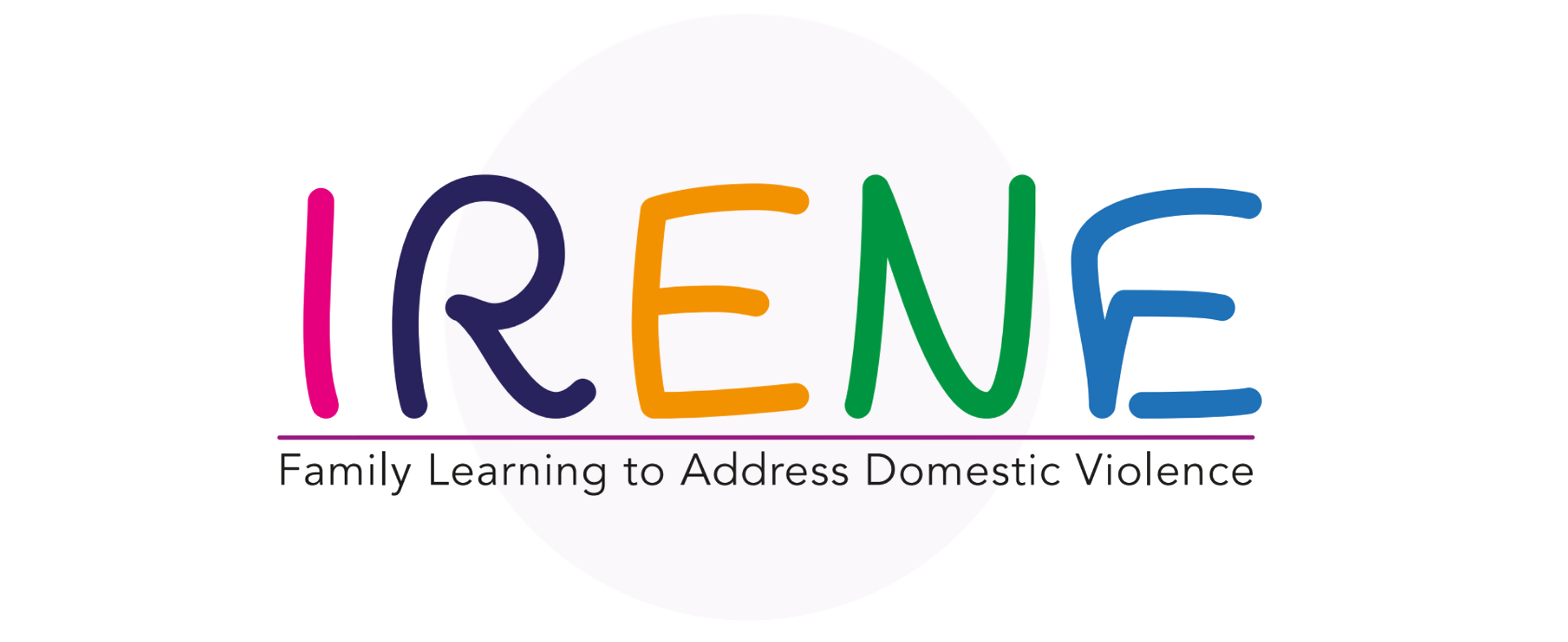 JAK STWORZYĆ KOMIKS?
Zaplanuj każdy panel. Kiedy zabierasz się do tworzenia pojedynczego paska, zapisz i zaplanuj każdy panel. Musisz wiedzieć, co się dzieje gdzie, jakie postacie będą uwzględnione. Zachowaj prostotę. Pisany scenariusz powinien być tak goły jak to tylko możliwe. Opisy scenerii powinny być zawarte tylko wtedy, gdy są niezbędne dla akcji paska.
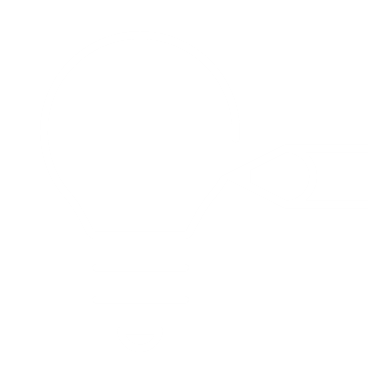 Zrównoważenie tekstu i obrazów. Upewnij się, że nie umieszczasz zbyt wiele tekstu w swoich panelach. Może to sprawić, że komiks będzie trudny do czytania i przyjemny. Staraj się ograniczyć liczbę dymków z wypowiedziami do 2 (3 jeśli jest to dymek z jednym lub dwoma słowami), oraz utrzymywać liczbę słów w panelu poniżej 30, a najlepiej poniżej 20.
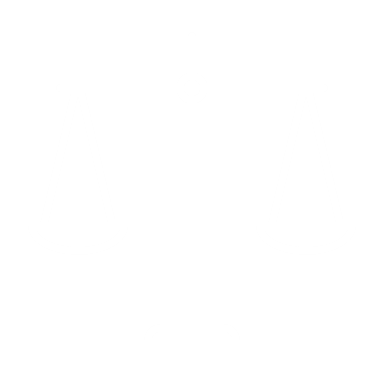 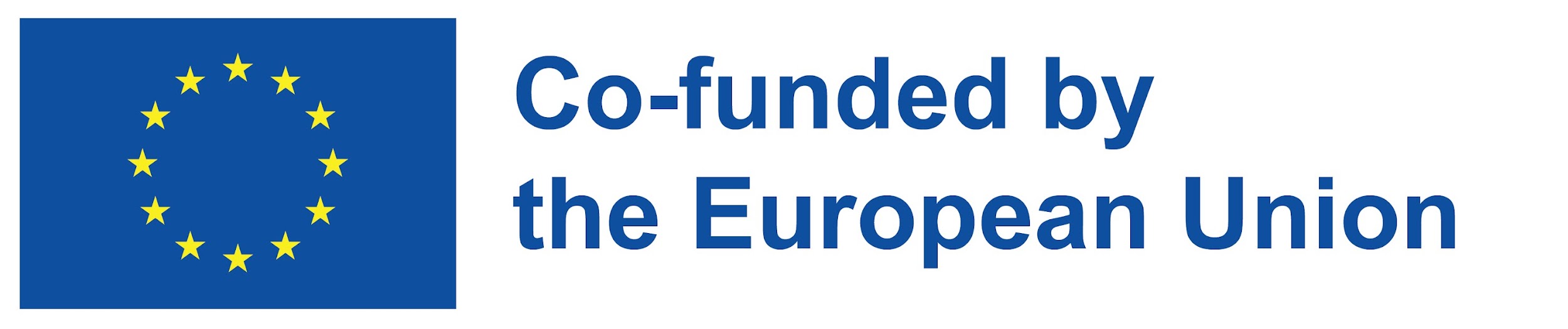 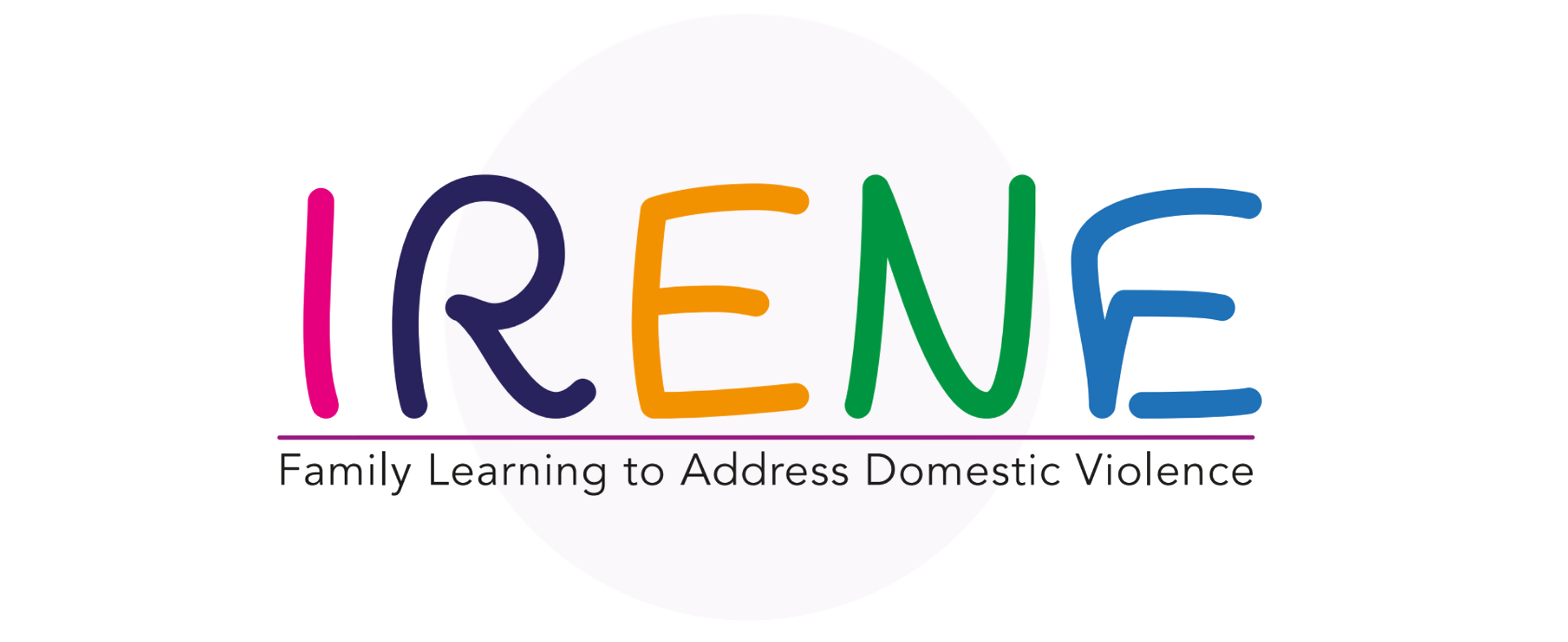 TWORZENIE KOMIKSU NA CANVA
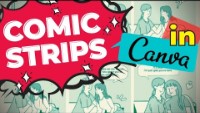 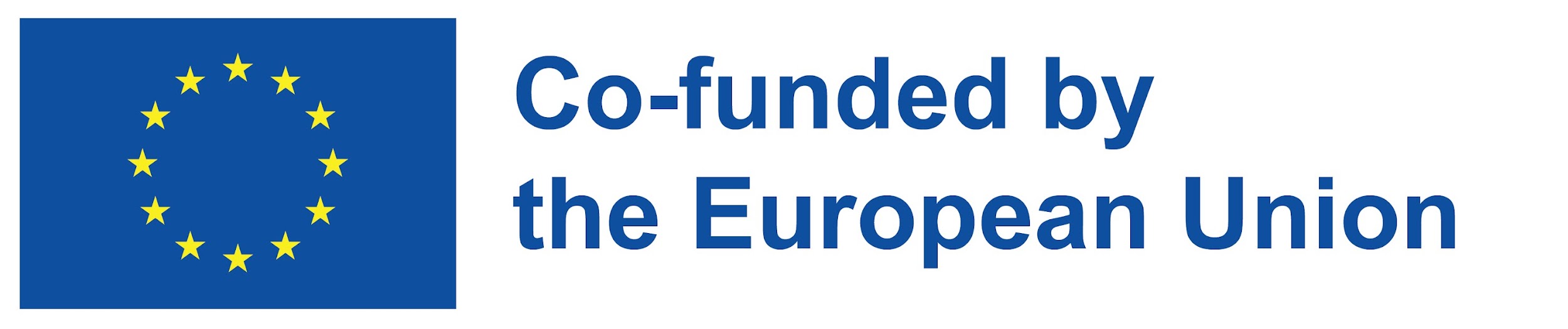 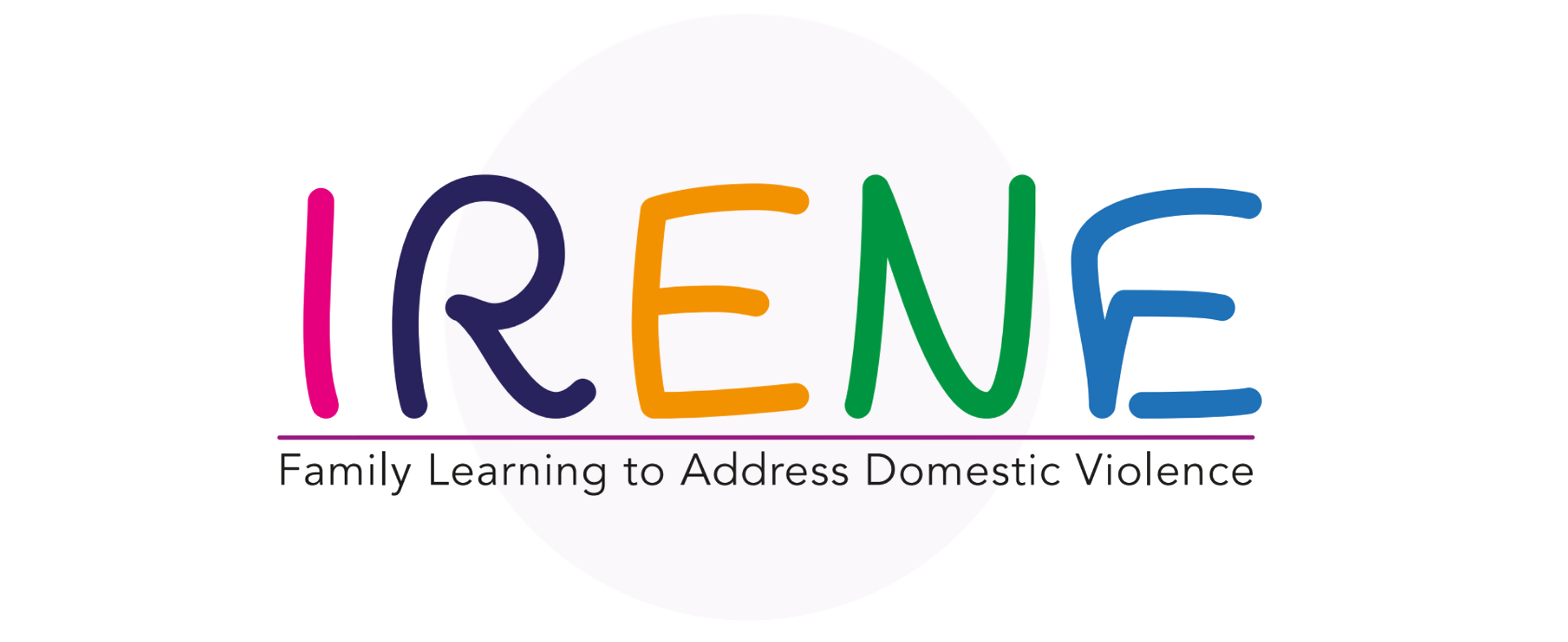 Ćwiczenie 4 – Zrób swój komiks na Canva.com
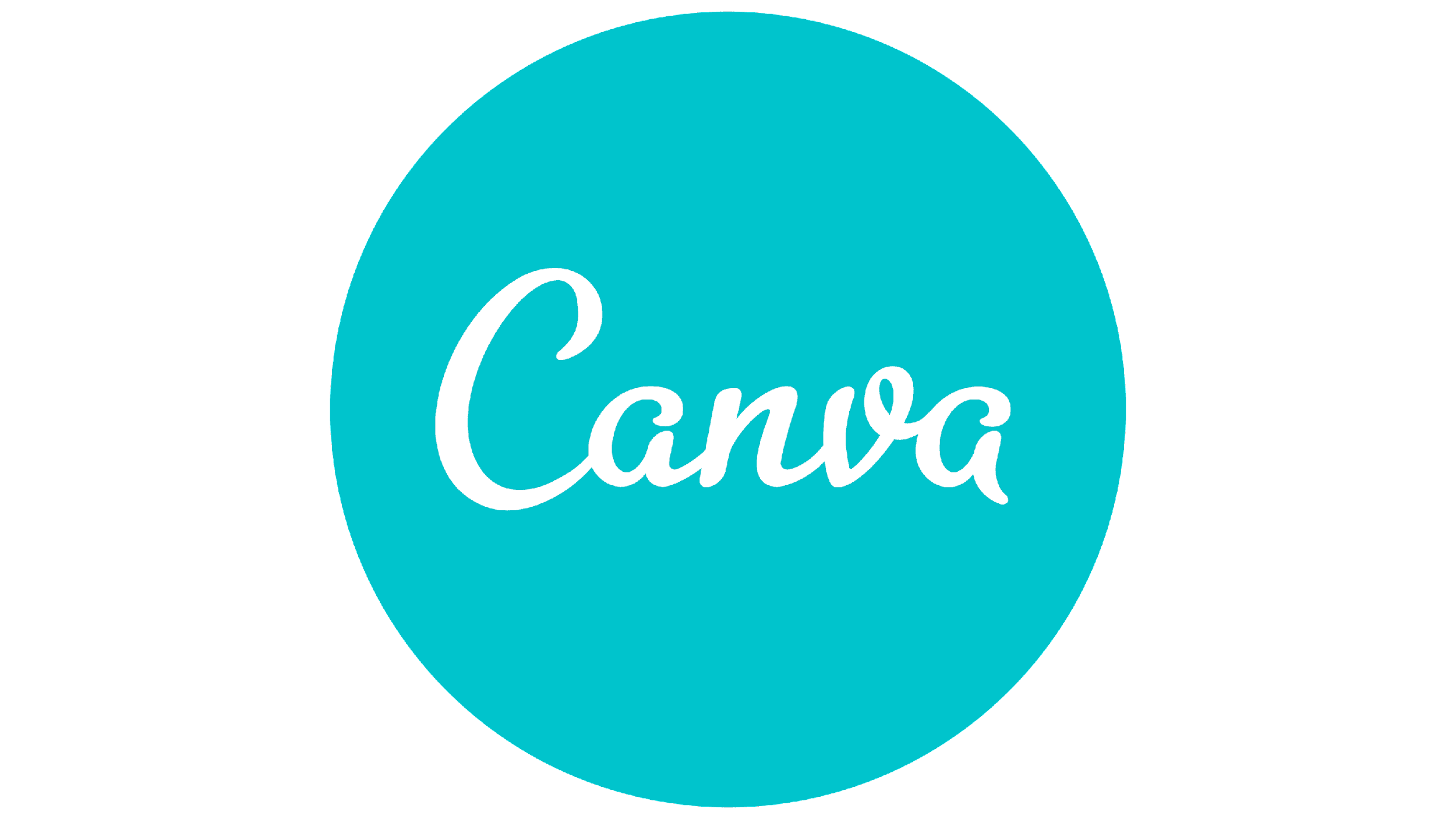 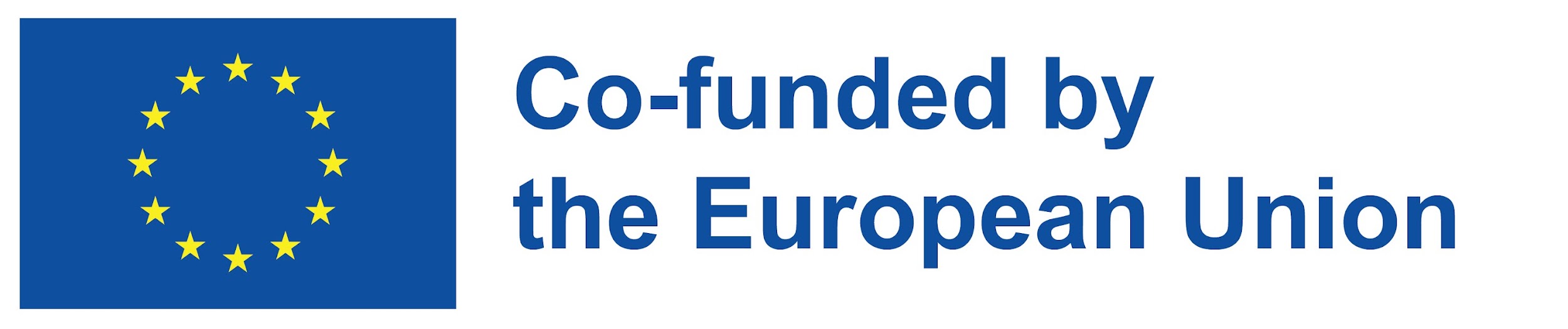 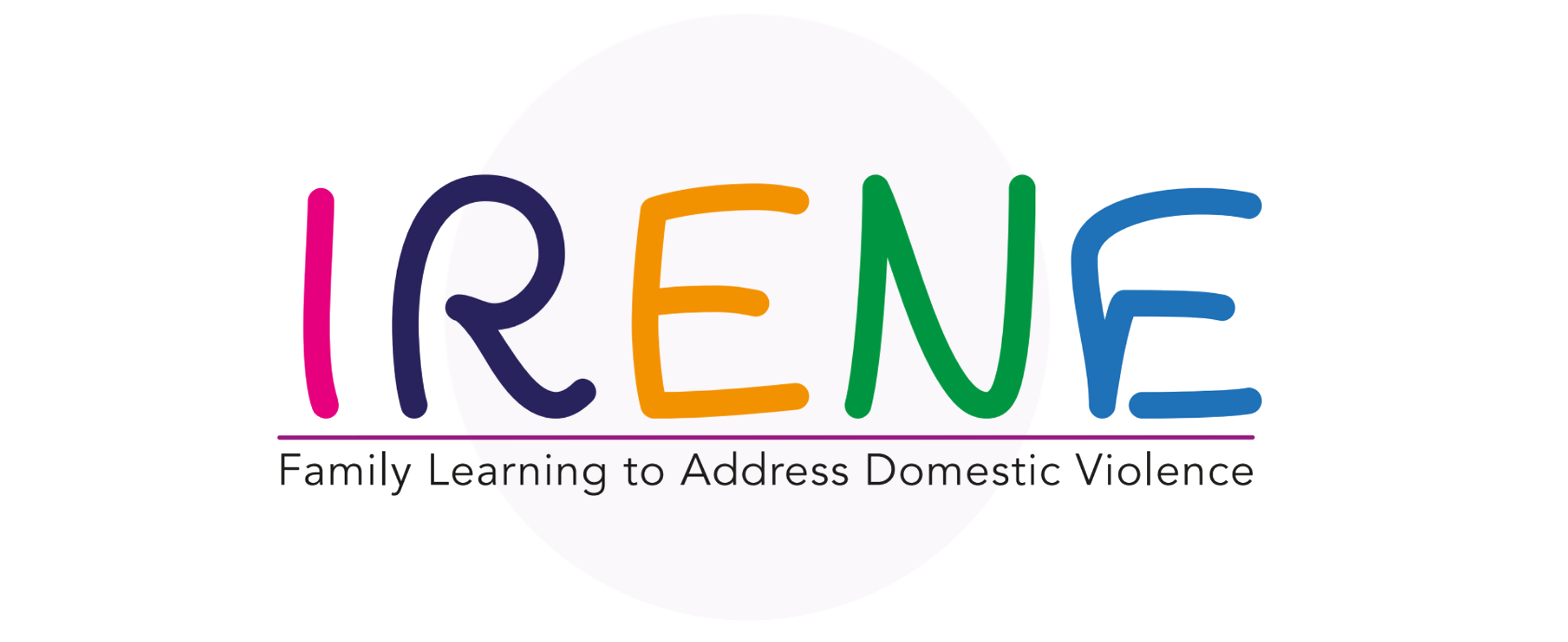 PORADY NA TEMAT NAGRYWANIA GŁOSU
Bądź spójny w ogólnym brzmieniu

Spójność w poziomach dźwięku

Odstępy między poziomami hałasu tonalnego

Przemyślana, odpowiednio ekspresyjna intonacja dla lepszego doświadczenia odbiorcy

Nagrywaj w miejscu bez przeszkadzających hałasów
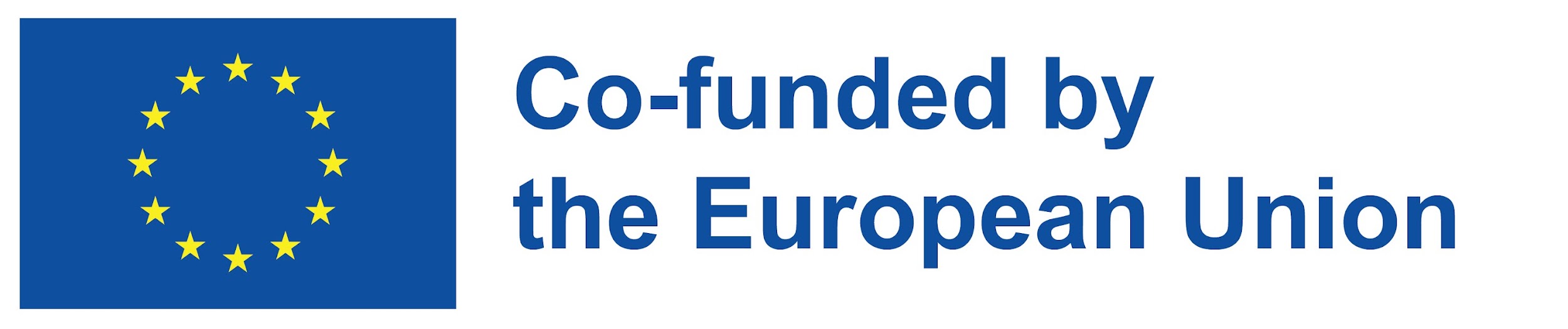 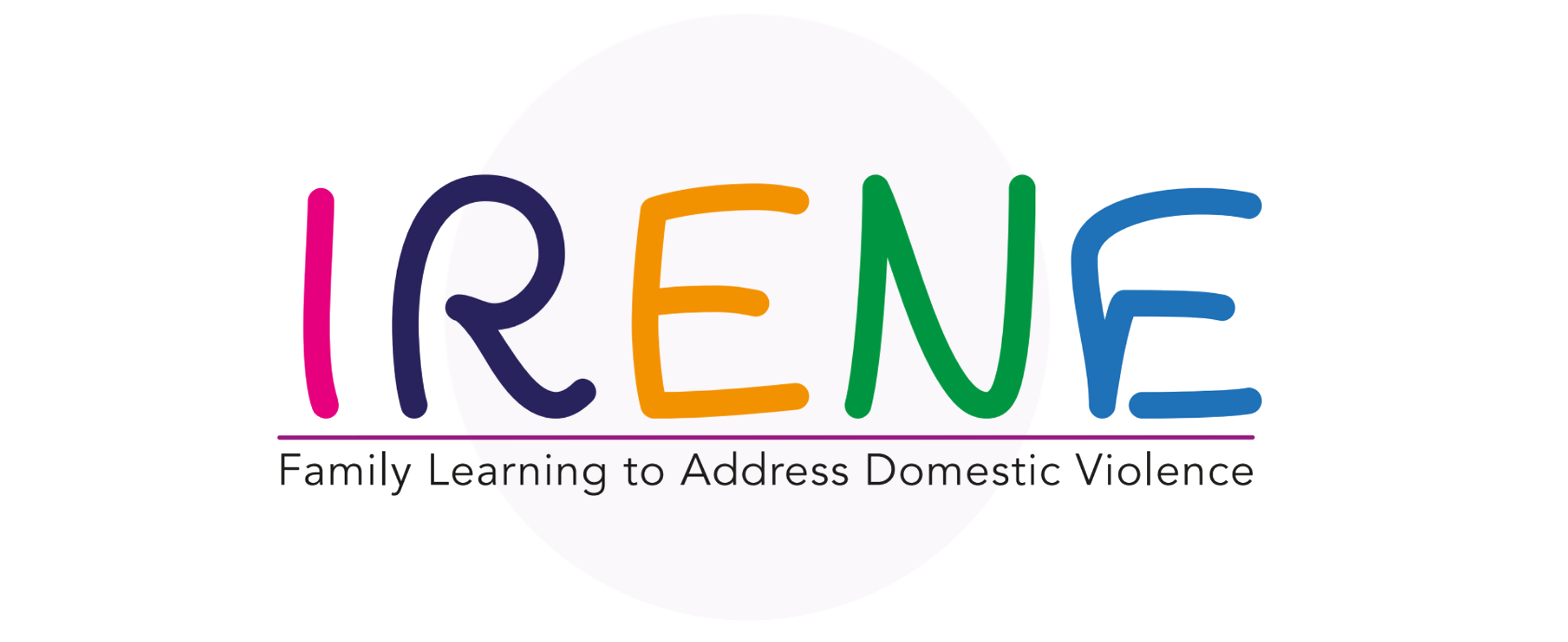 PORADY NA TEMAT TWORZENIA AUDIOBOOKÓW
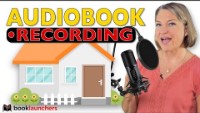 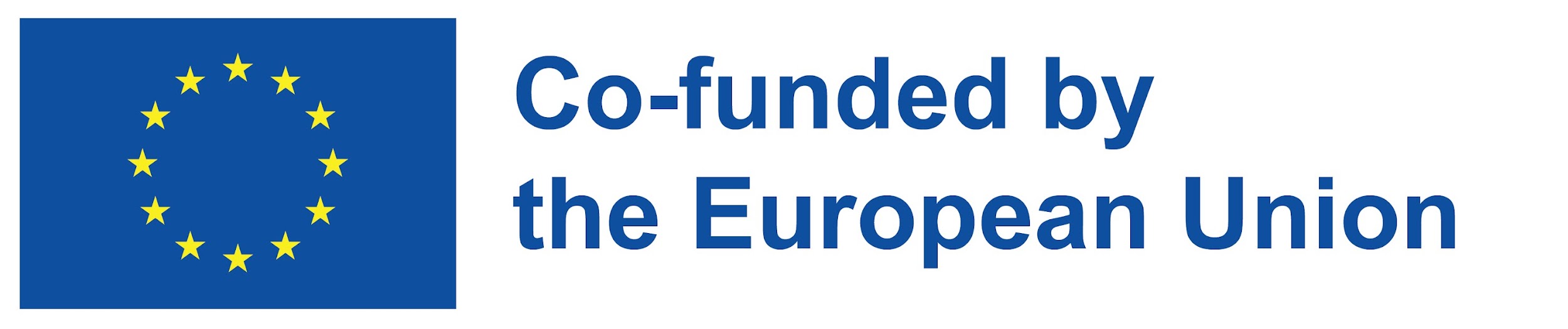 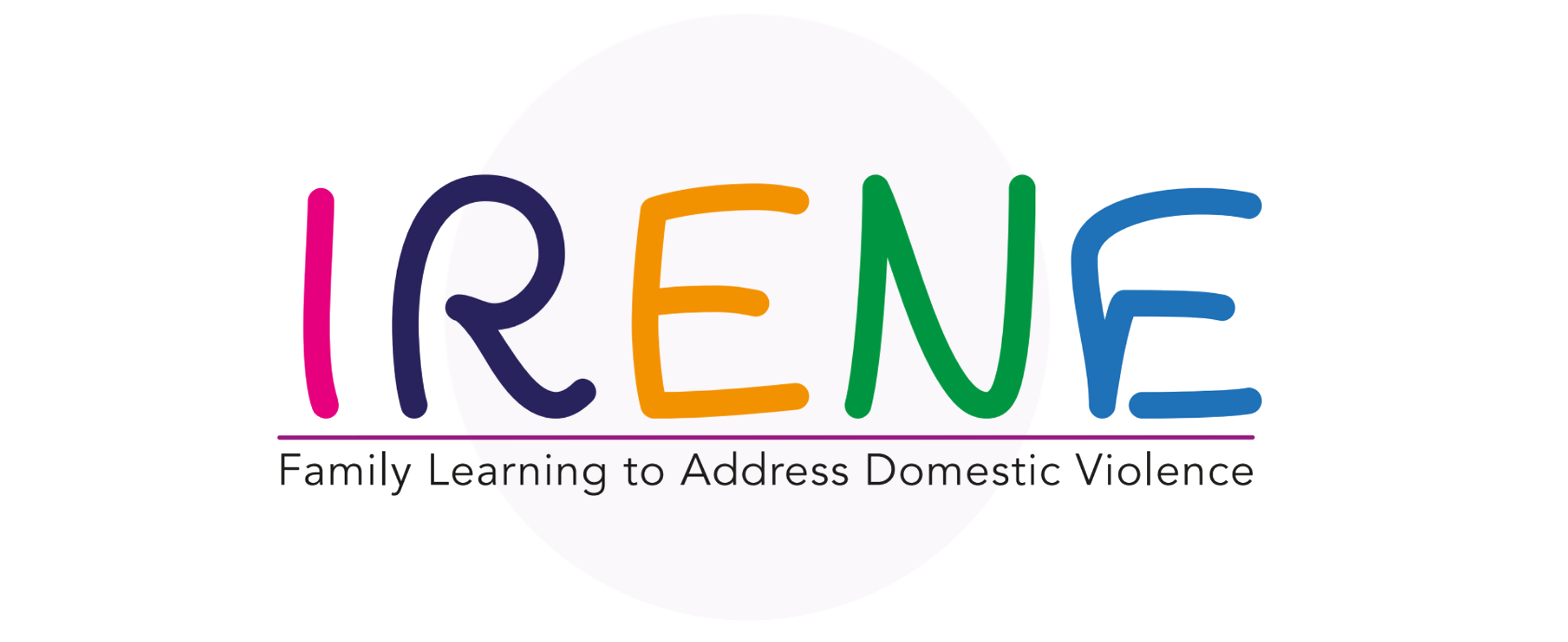 WNIOSKI
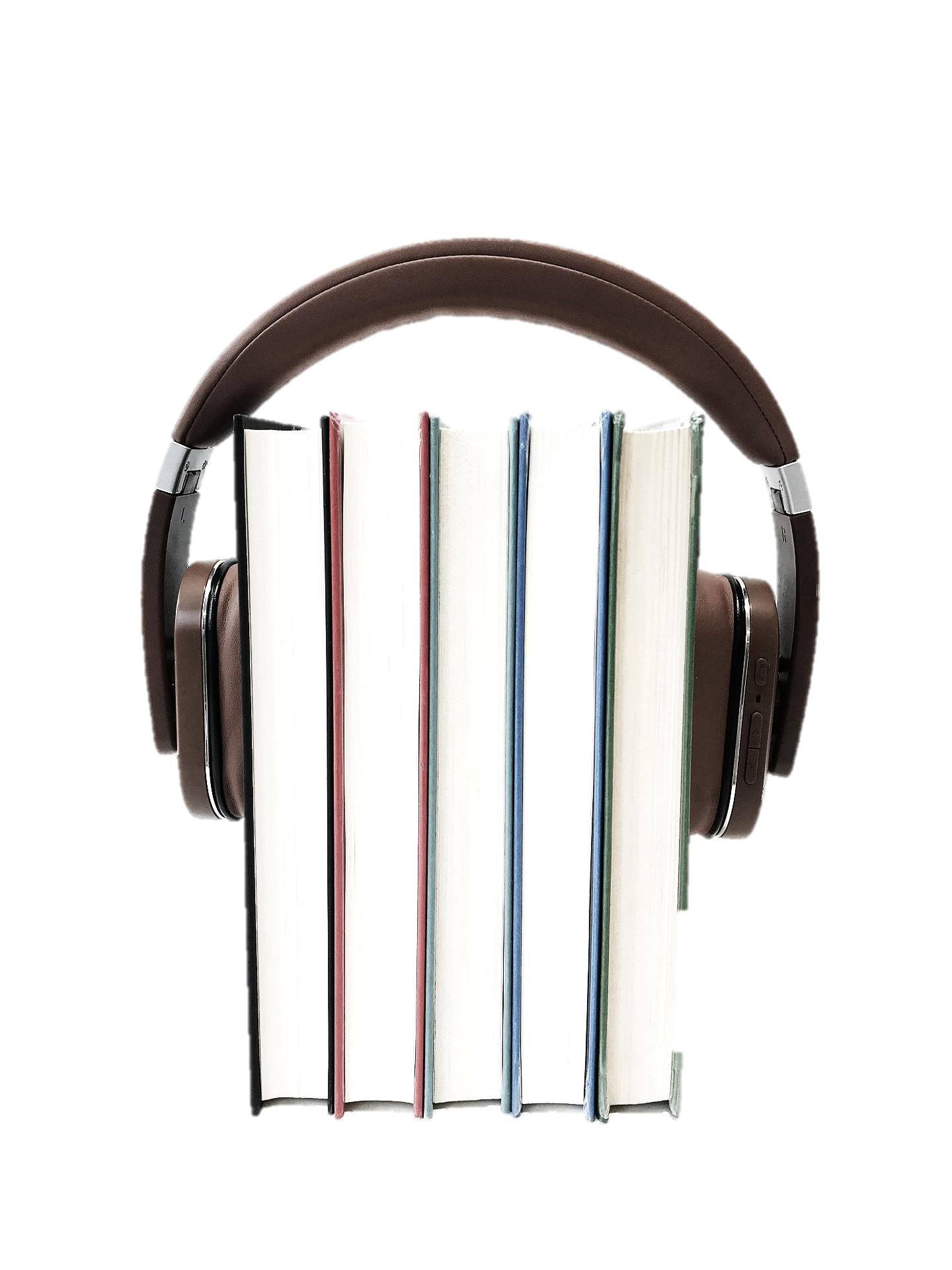 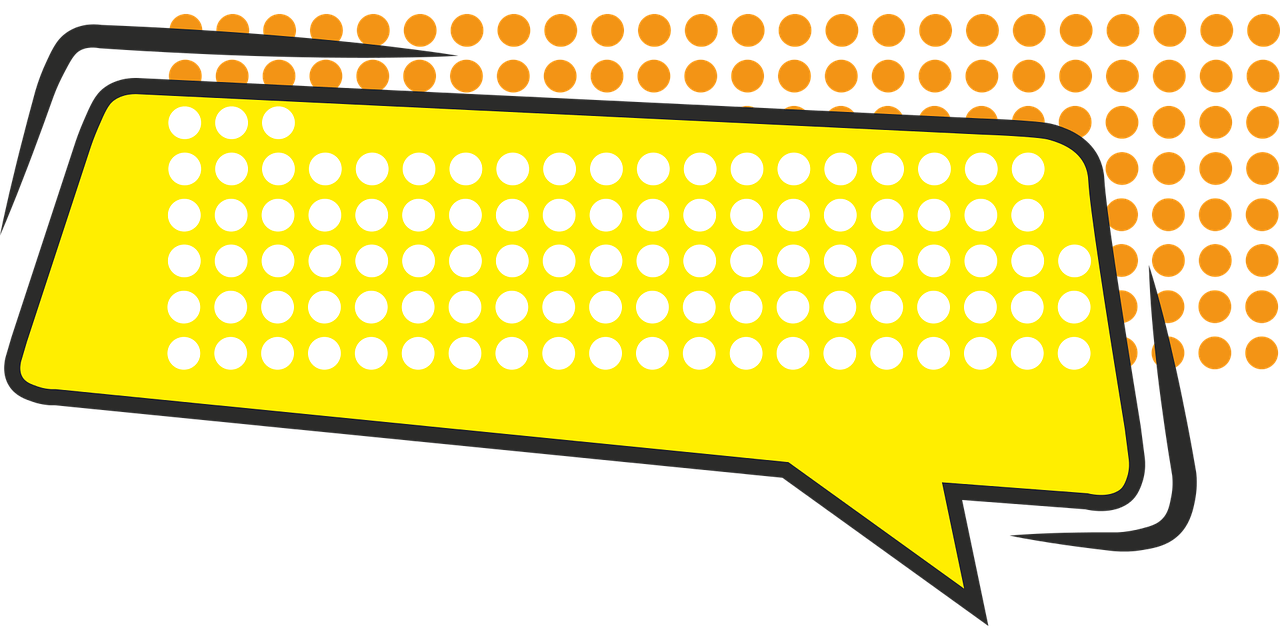 PASKI KOMIKSOWE
AUDIOBOOKI
Są to formy opowiadania historii, które oferują unikalne i wciągające doświadczenia dla rodzin. Tworzenie ich wymaga starannego planowania i wykonania, ale dzięki odpowiednim narzędziom i technikom każdy może ożywić swoją wyobraźnię i podzielić się nią z innymi. Niezależnie od tego, czy chodzi o żywe ilustracje i dialogi w komiksach, czy o aktorstwo głosowe i efekty dźwiękowe w audiobookach, celem jest przyciągnięcie widzów i ożywienie opowieści. Zarówno komiksy, jak i audiobooki stanowią zabawny i kreatywny sposób edukacji, rozrywki i inspiracji dla rodzin.
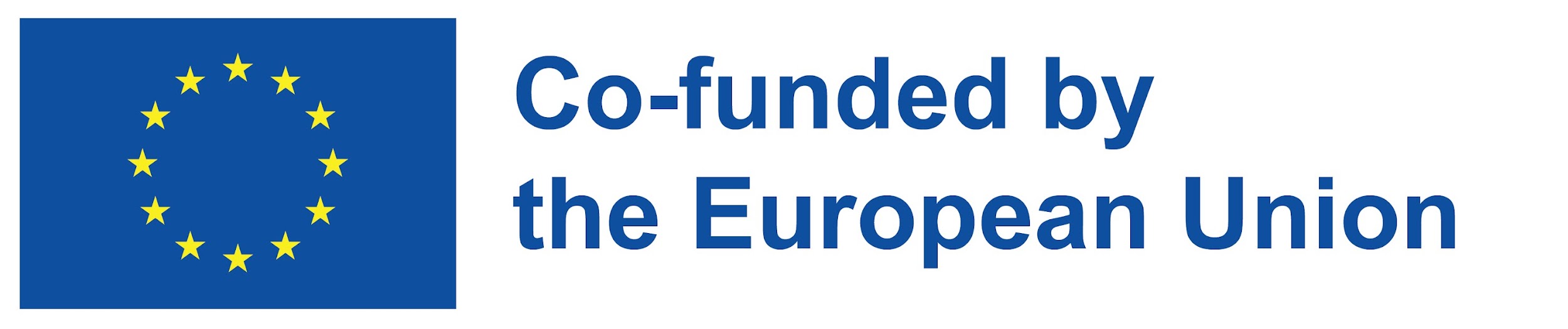 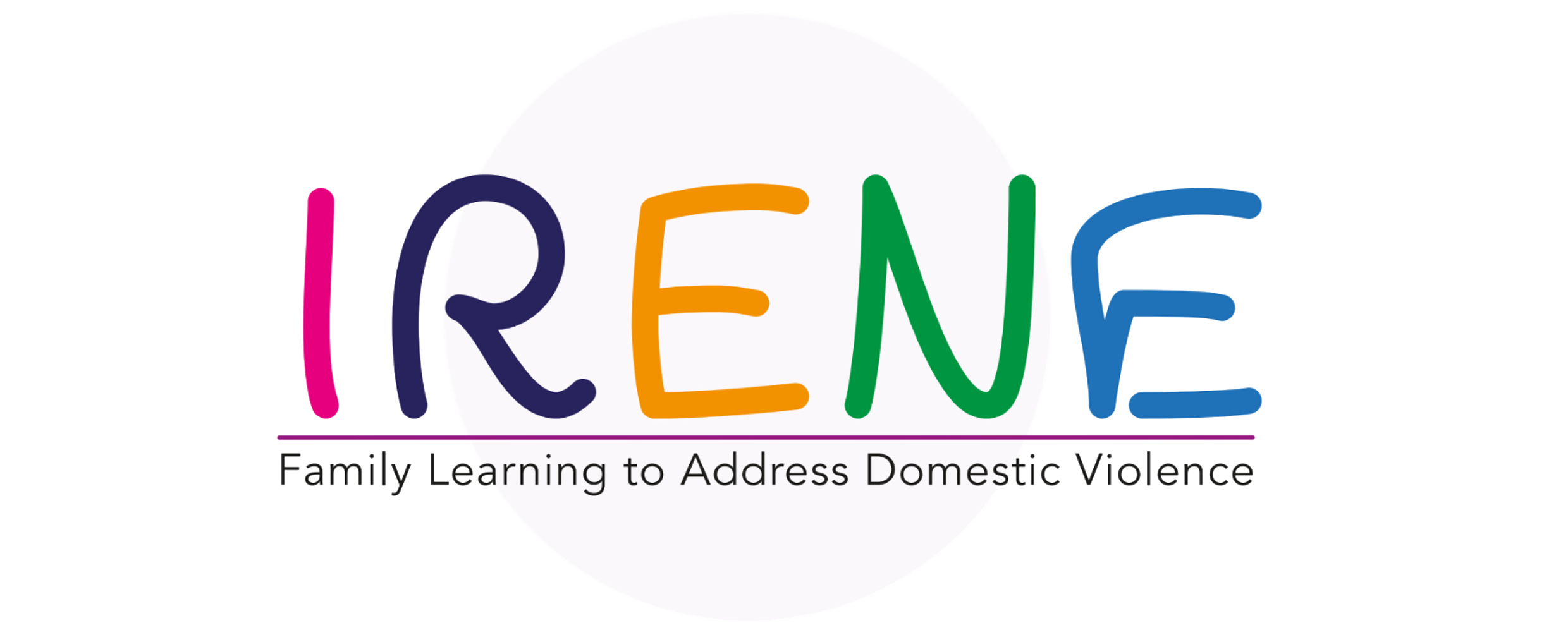 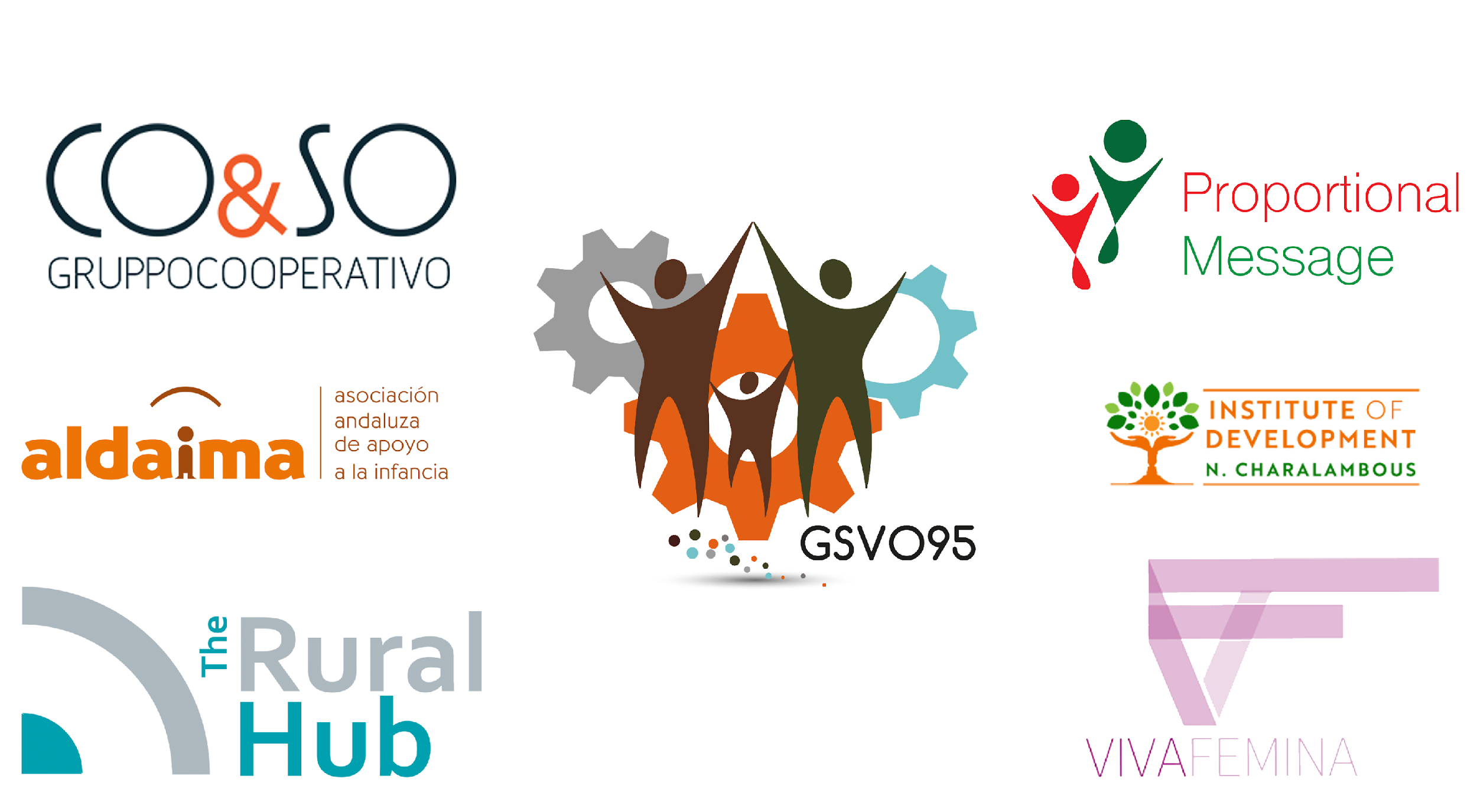 “The European Commission’s support of this publication does not constitute an endorsement of the contents, which reflect the views only of the authors, and the Commission can not be held responsible for any use which may be made of the information therein.” 
Project Number: KA220-ADU-07F8F183
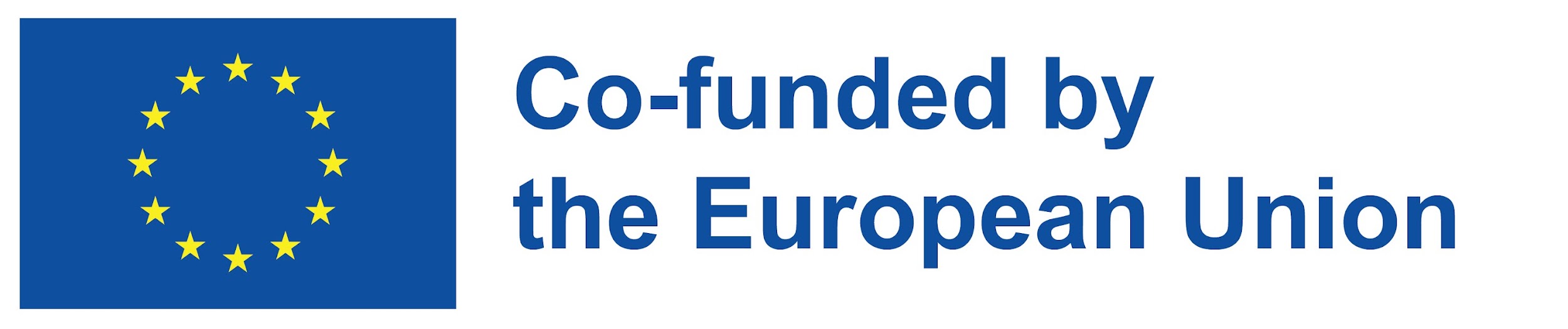